Body size response to global changes:Testing the explanatory power of environmental anomalies
Nicolas Dubos
Isabelle Le Viol, Alexandre Robert, Céline Teplitsky, Olivier Dehorter,
Manon Ghislain, Romain Julliard & Pierre Yves Henry
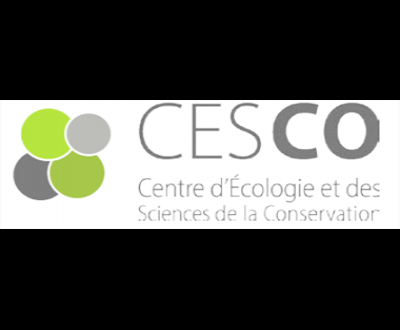 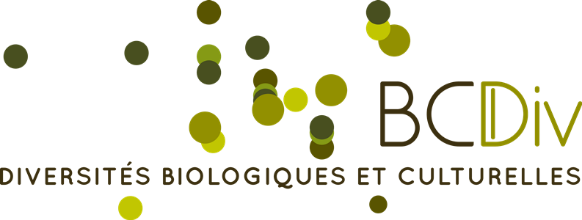 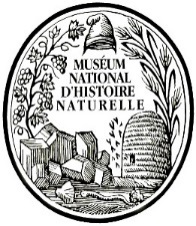 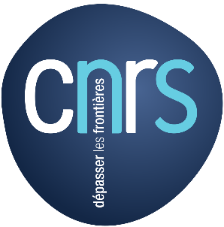 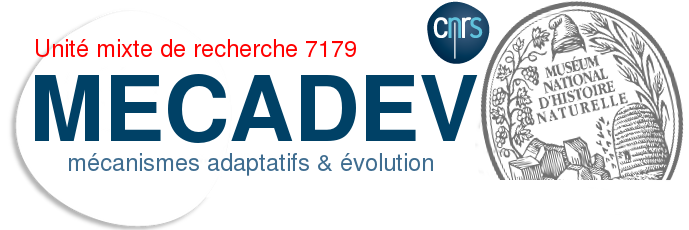 Introduction: Climate drives body size
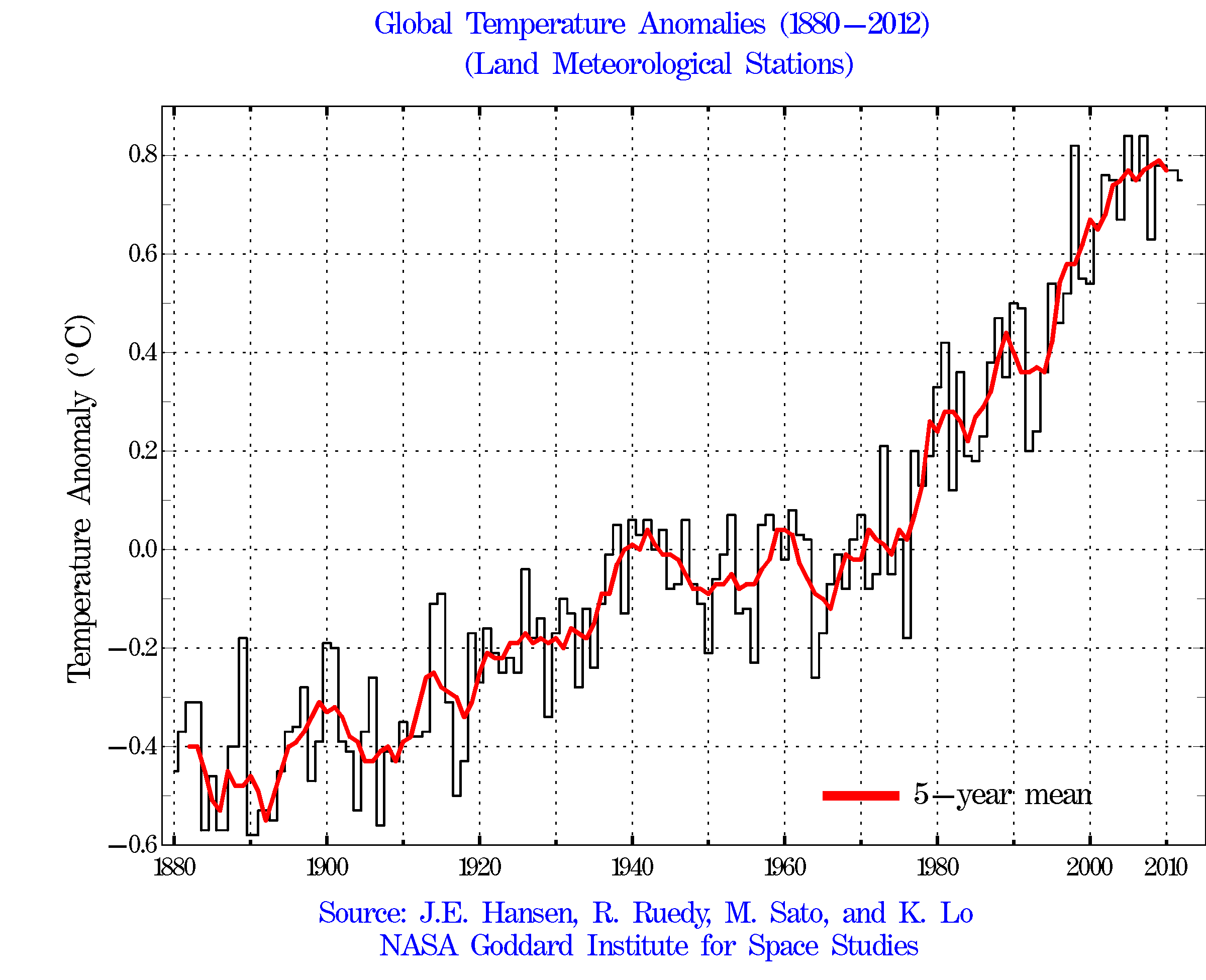 Global changes
Climate warming
Species response:	

Phenological shifts (Menzel et al. 2006)

Distribution changes (Root et al. 2003)


Body size decline (Yom-Tov et al. 2006, Edeline et al. 2013, Gardner et al. 2014, Gutièrez-Pinto et al. 2014 )
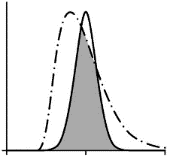 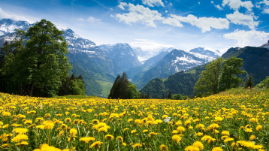 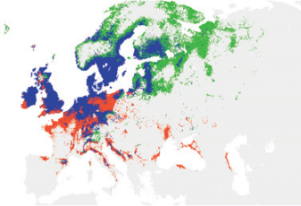 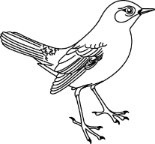 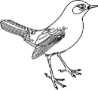 Climate drives body size
Third universal response to climate change?
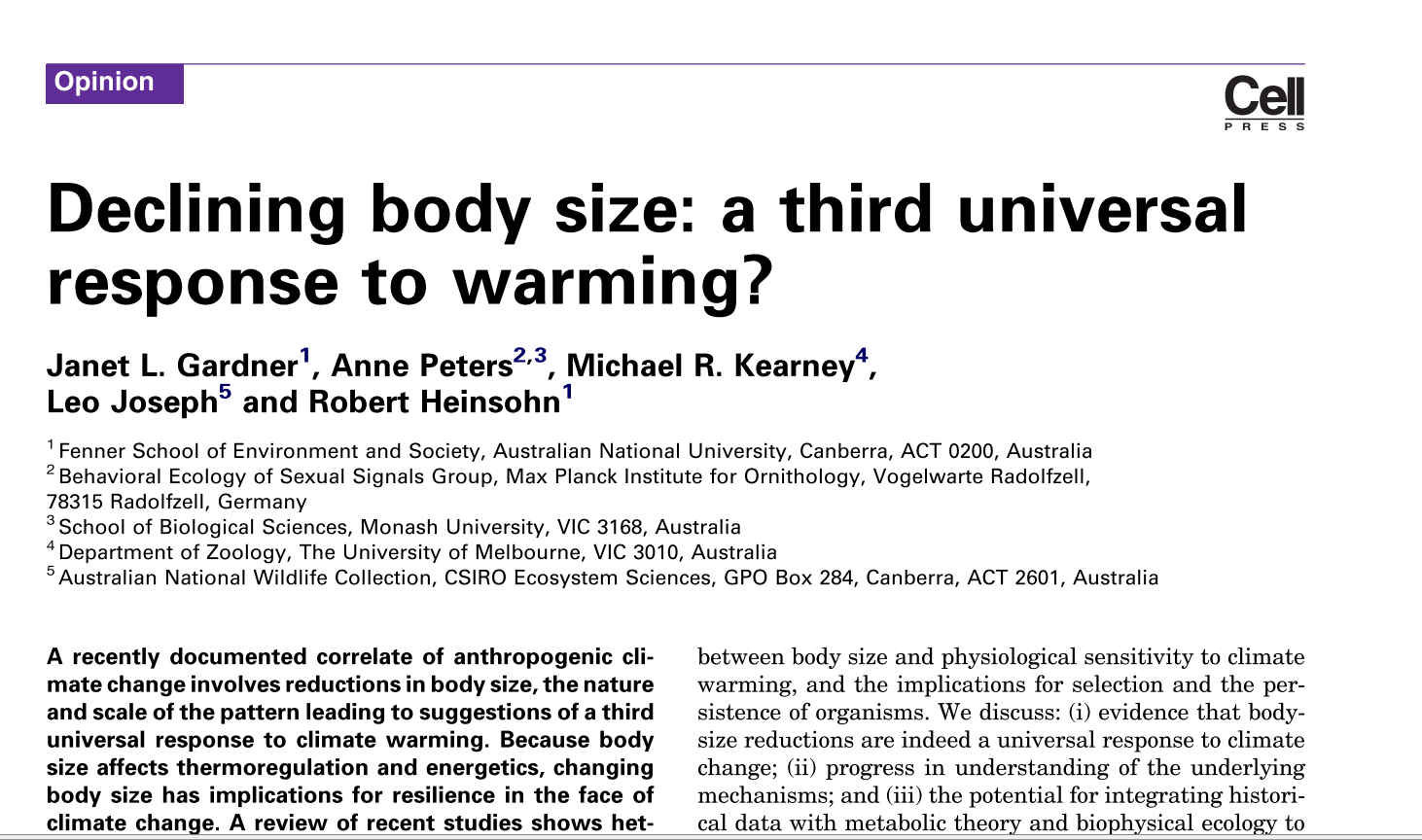 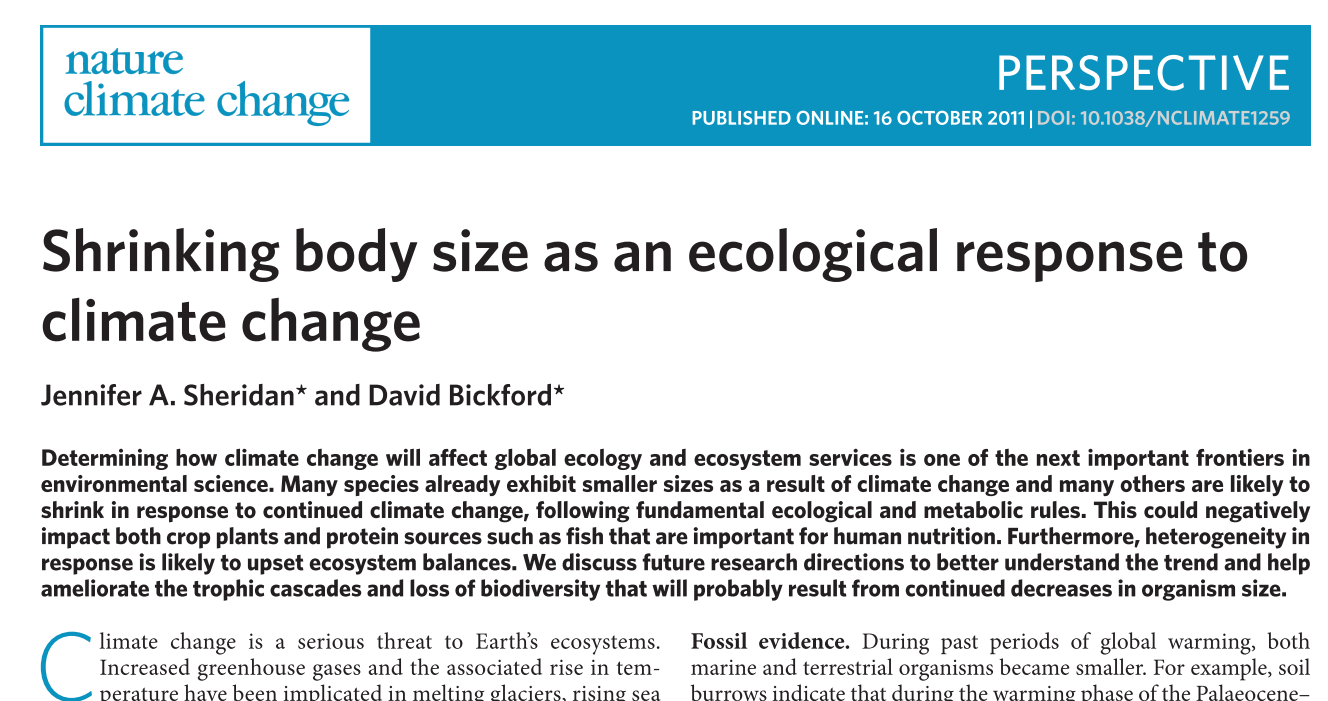 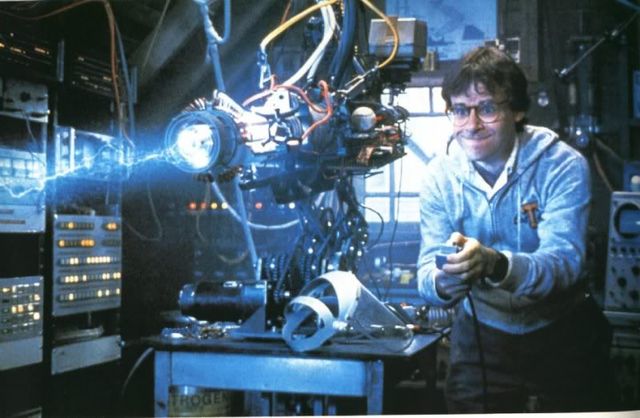 Climate change
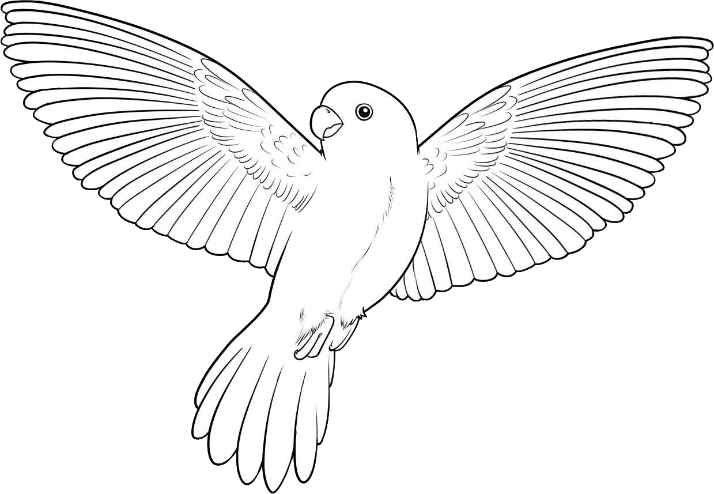 Climate change
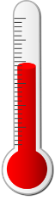 ?
Size change
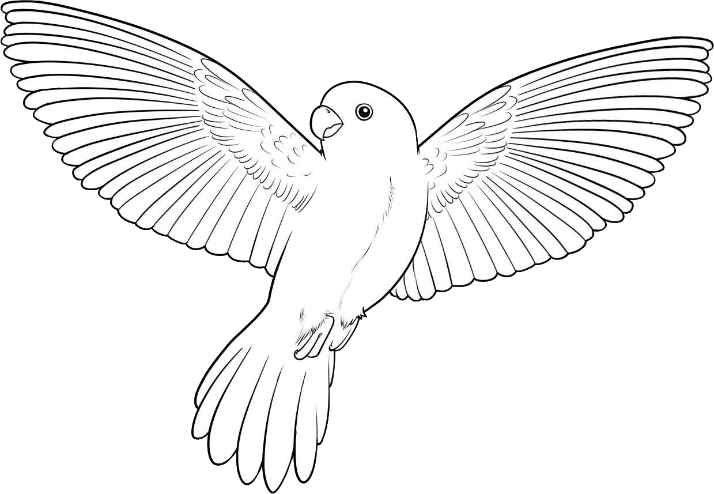 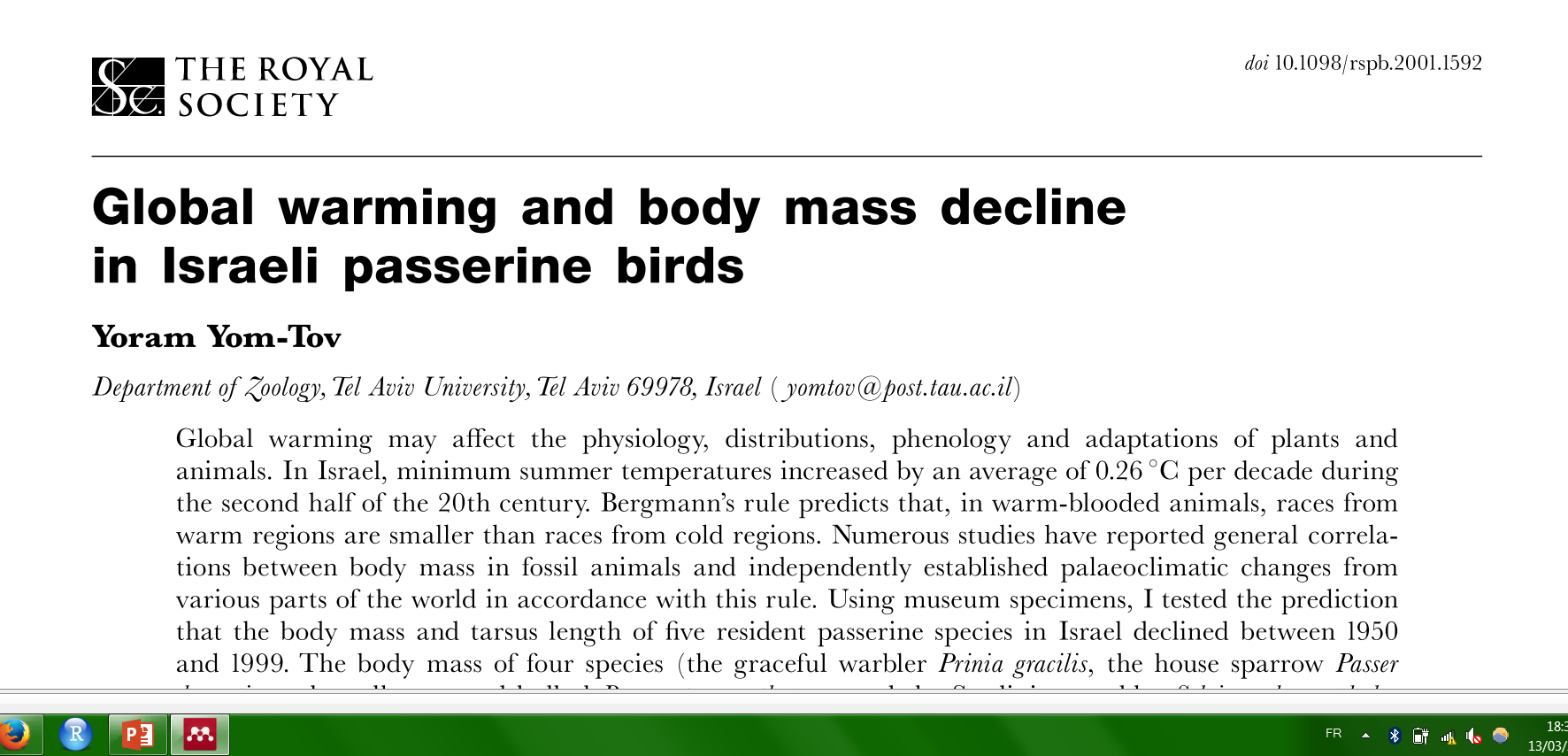 Climate drives body size
Driver = Temperature ?
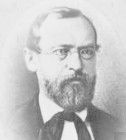 Bergmann’s rule (1847)
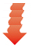 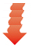 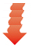 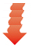 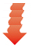 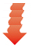 Heat loss efficiency
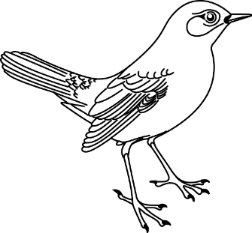 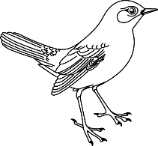 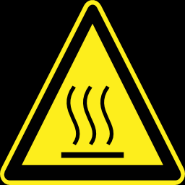 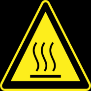 Risk of hyperthermia
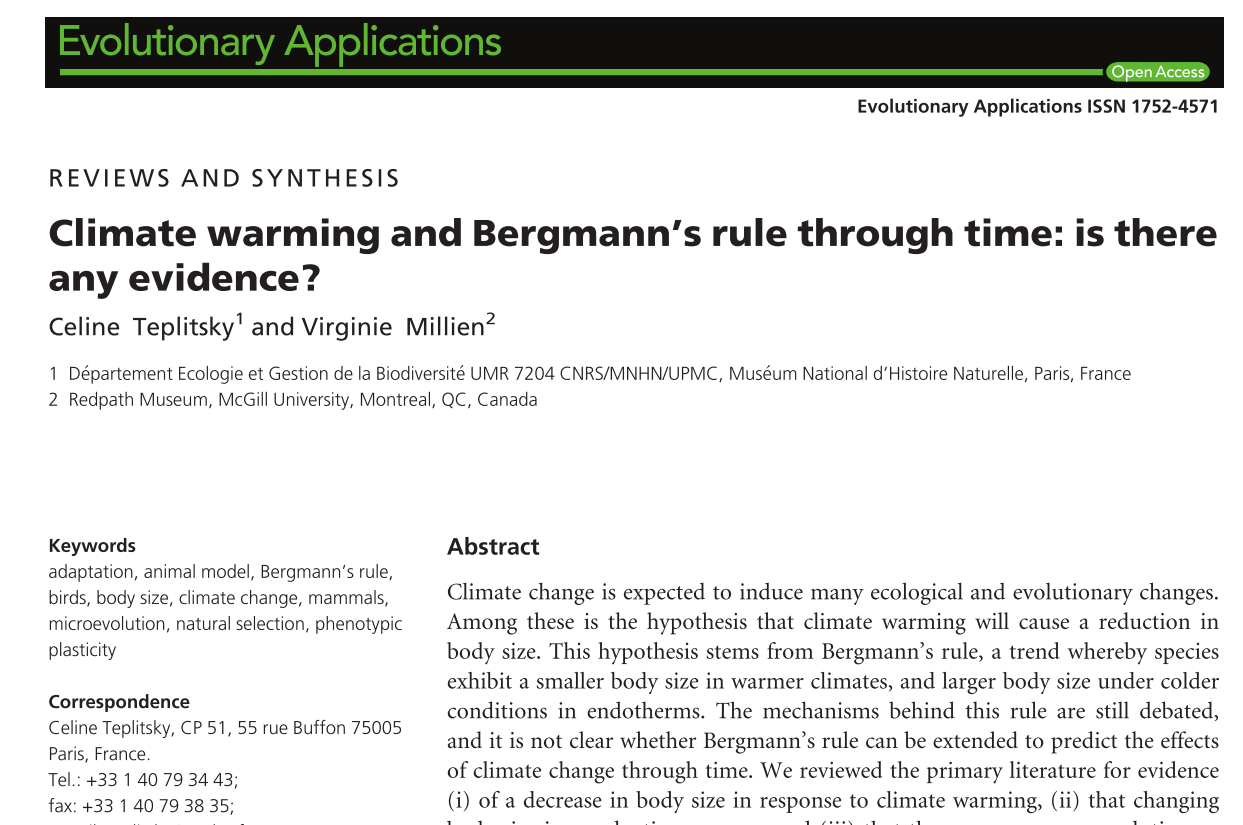 Climate change
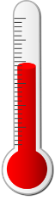 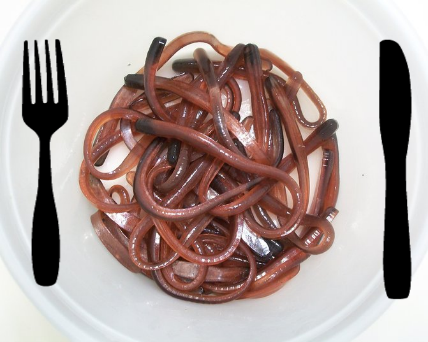 ?
Size change
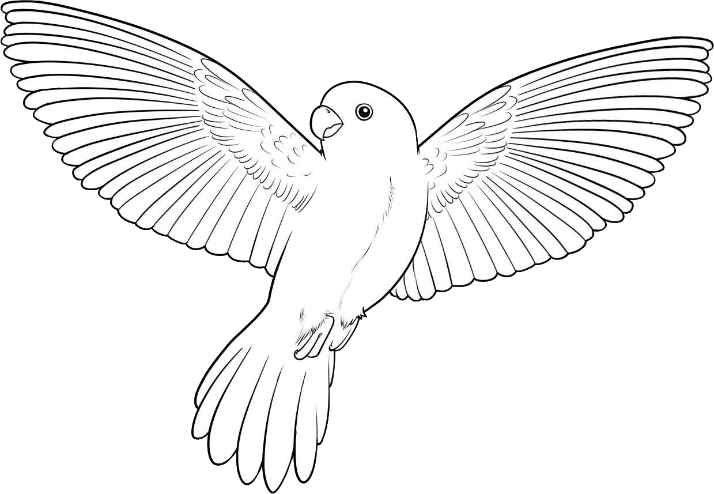 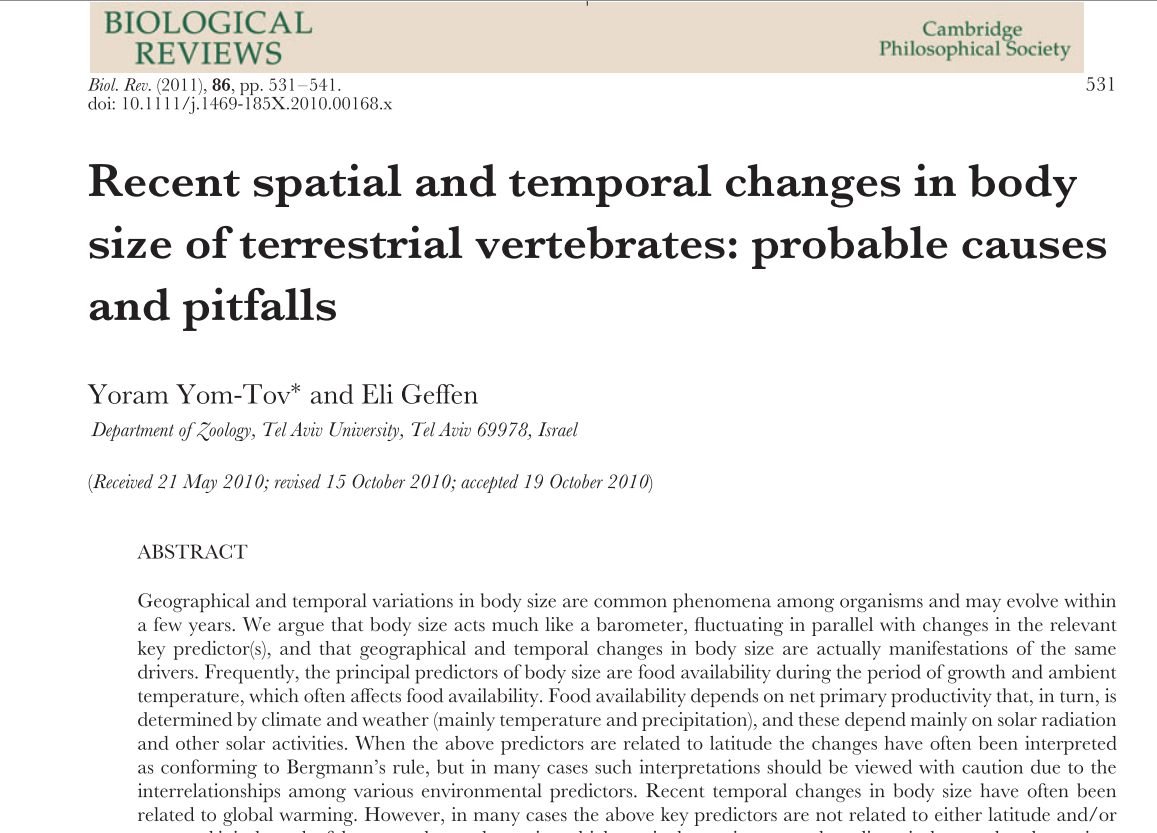 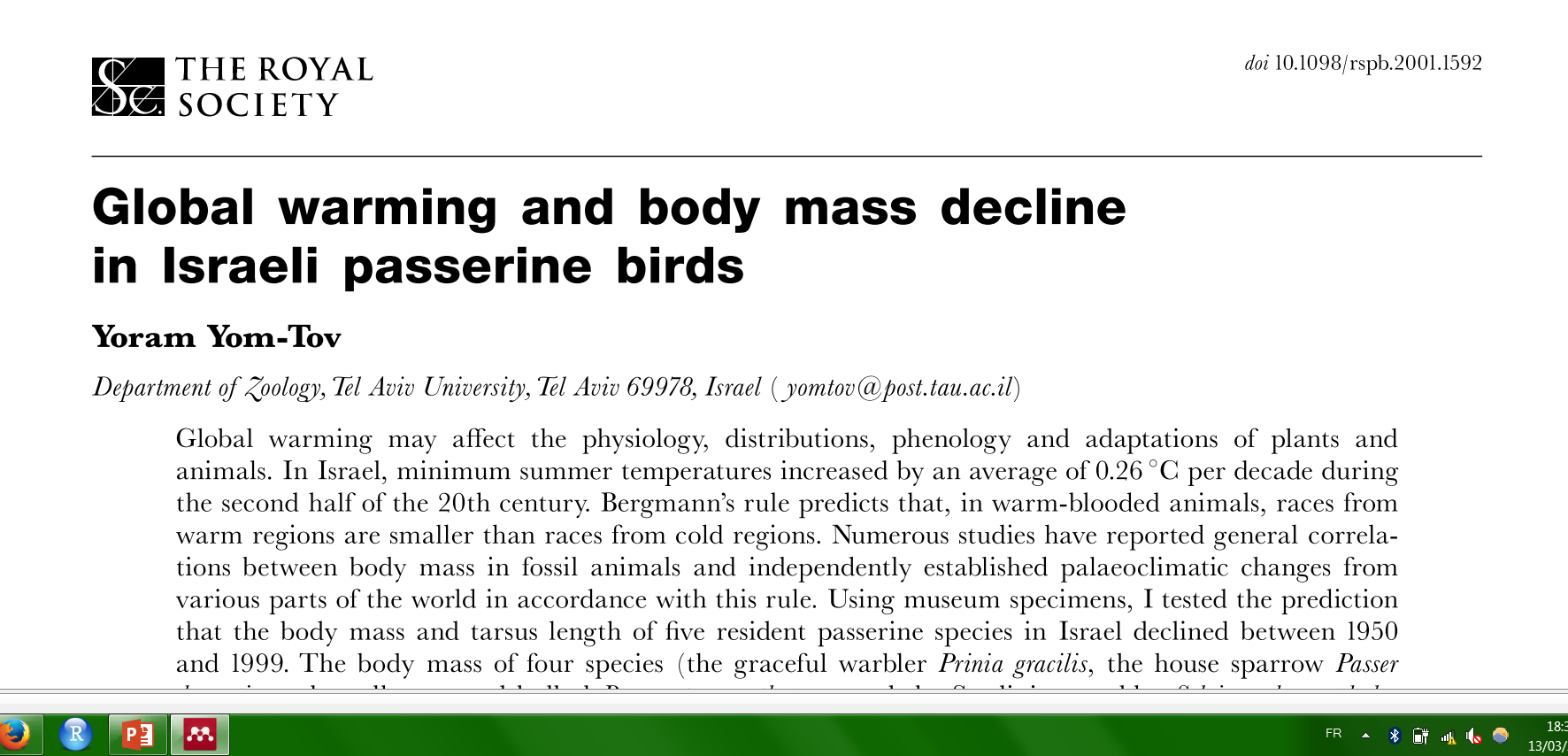 Research questions
Research questions
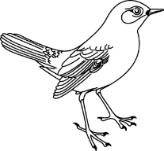 1. Temporal trend
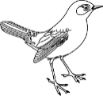 Size decline  in temperate climate (France )?
Research questions
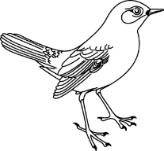 1. Temporal trend


2. Driver / Mechanism
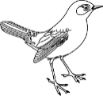 Size decline  in temperate climate (France )?
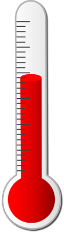 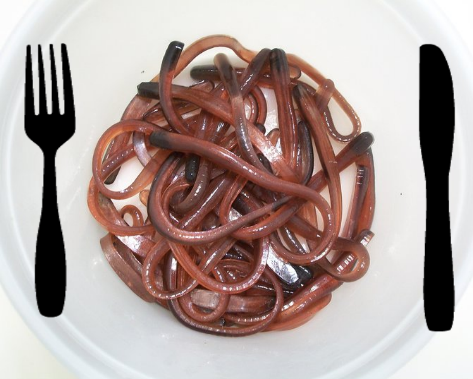 ?
OR
?
Size
Environmental variable
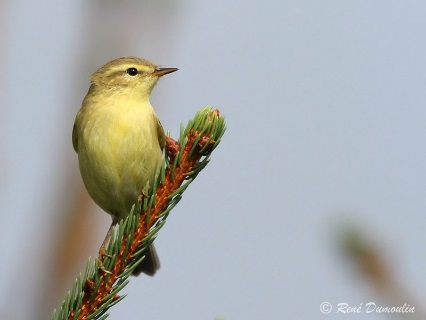 Research questions
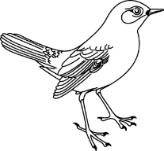 1. Temporal trend


2. Driver / Mechanism 






3. Comparative study
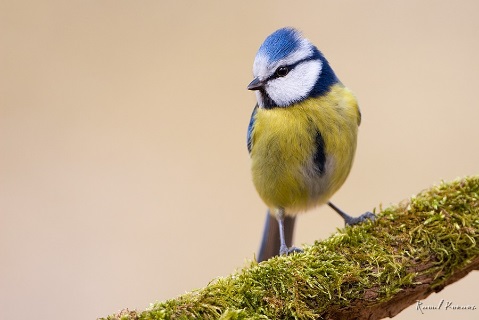 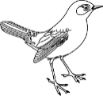 Size decline  in temperate climate (France )?
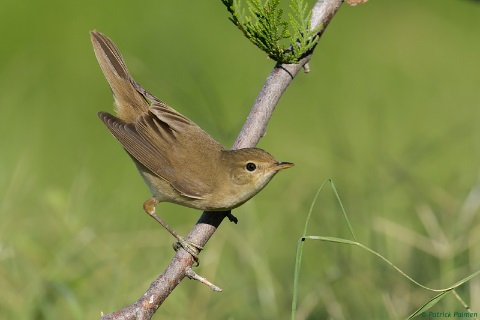 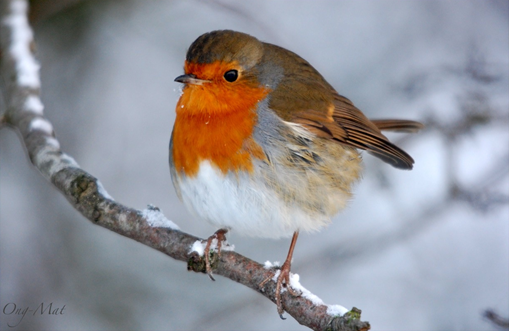 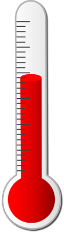 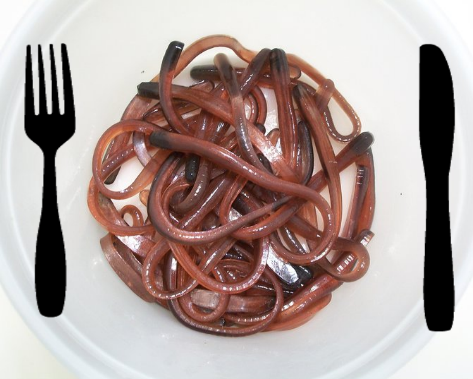 OR
?
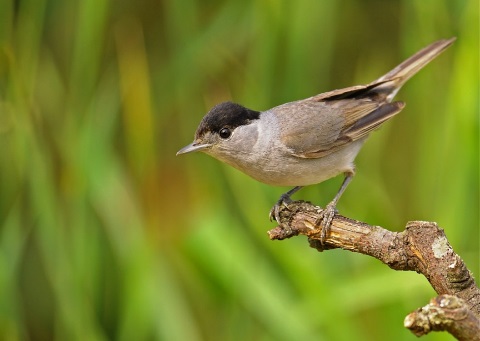 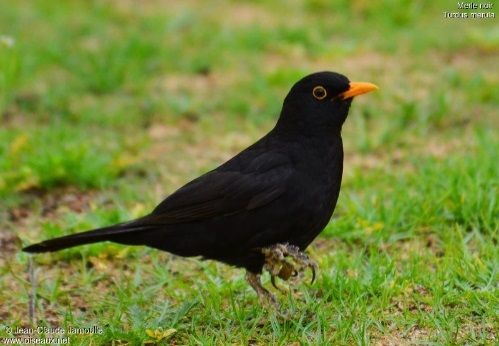 Different response between species? Why?
Data
Data
French Constant ringing Effort Site (CES)
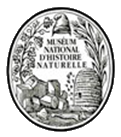 Multi-sites
Multi-species
Long term
15 years
2000-2014
41 species
>40000 biometric data
257 sites
Monitored at least 1 year
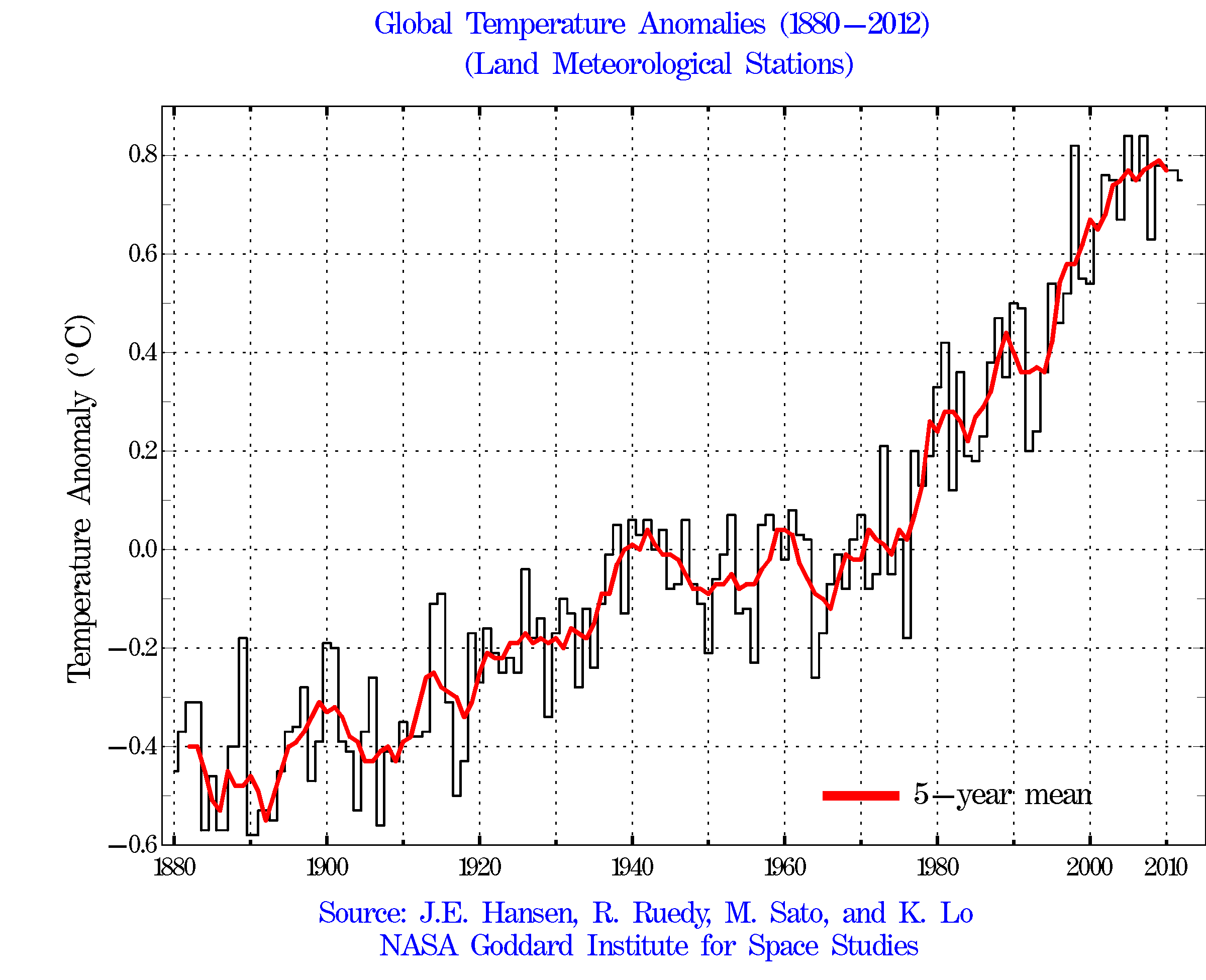 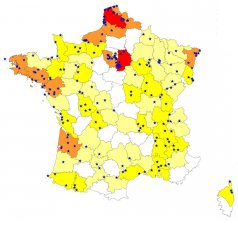 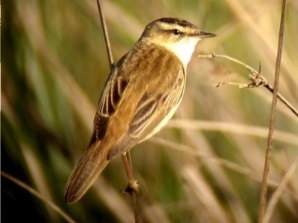 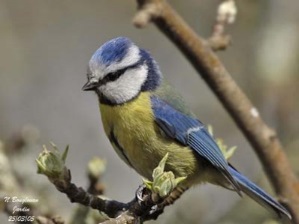 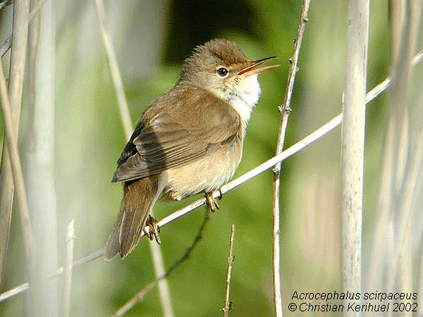 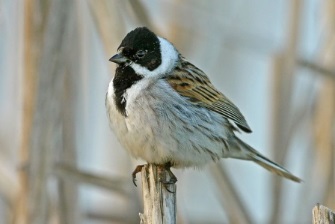 Measurement for body size?
Juveniles (assumption: body size => juvenile growth)
 no moult
 no between-year carryover effect
Data
Measurement for body size?
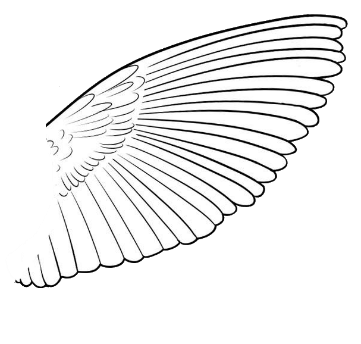 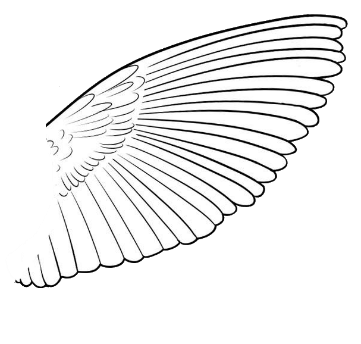 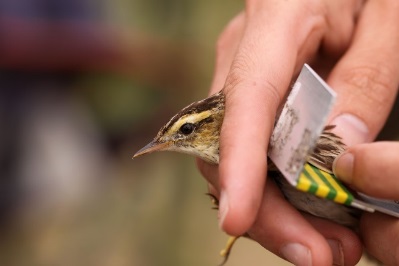 Wing length 
Body mass
Body mass adjusted 
to wing length (= Body condition)

Performed by trained ringers
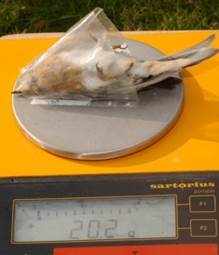 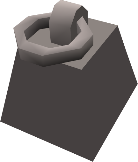 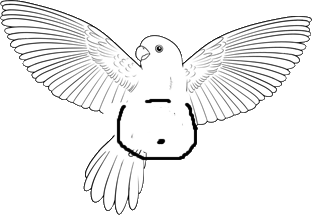 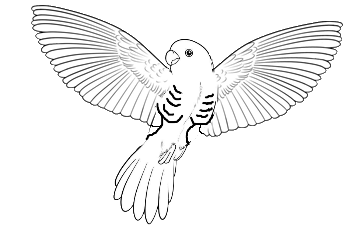 Data
Which environmental variables??
Variable
Hypothesis (mechanism)
Data
Which environmental variables??
Variable
Hypothesis (mechanism)
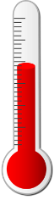 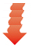 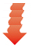 Temperature anomaly
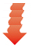 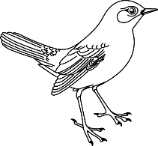 Heat loss efficiency
Precipitation anomaly
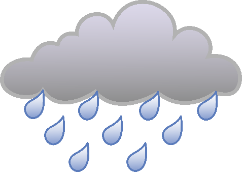 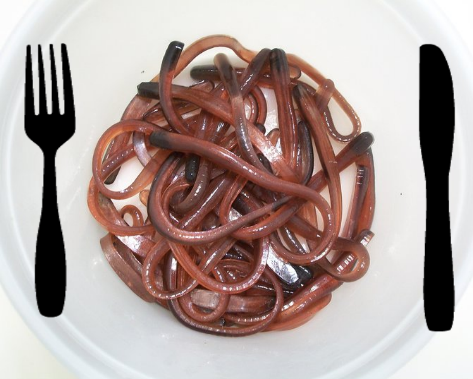 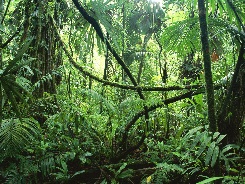 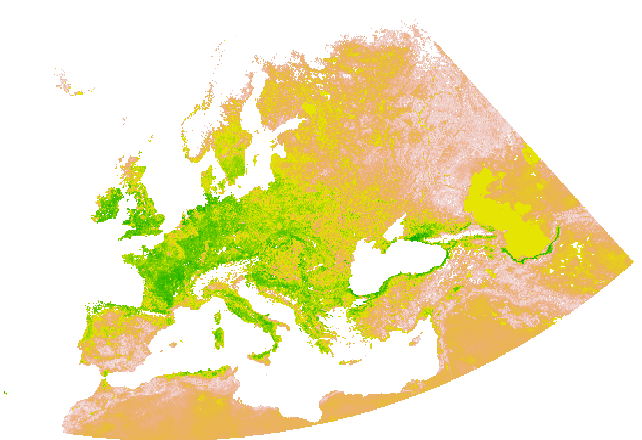 NDVI anomaly
Protein intake during growth
1. Temporal trends
Most species did not change
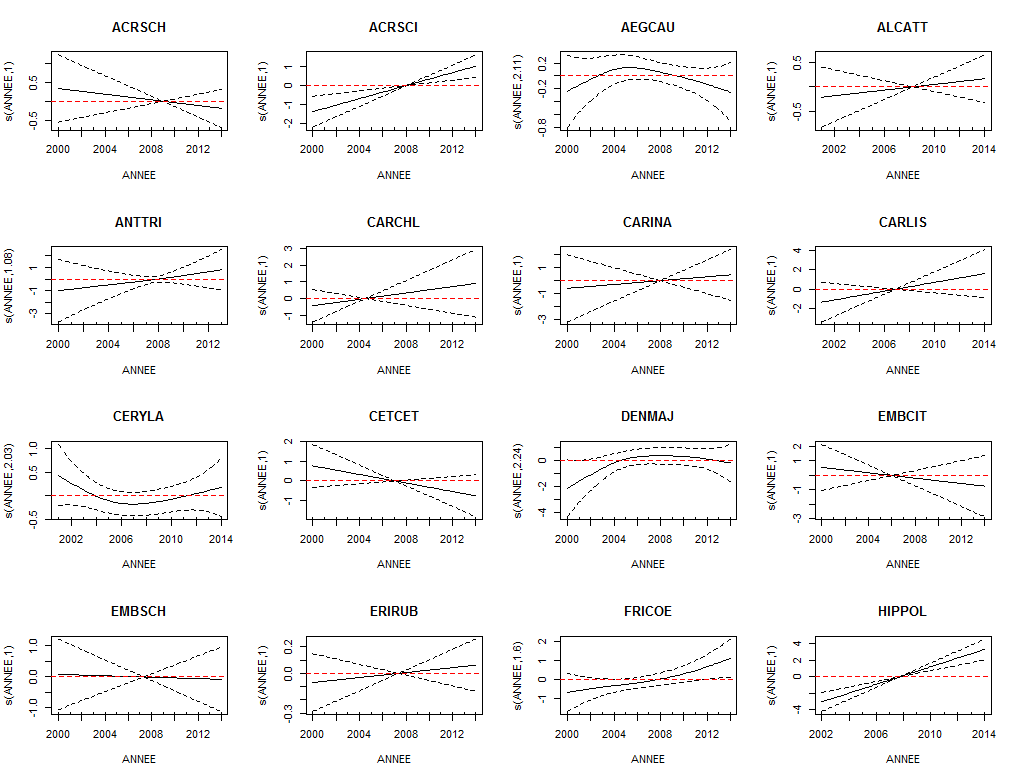 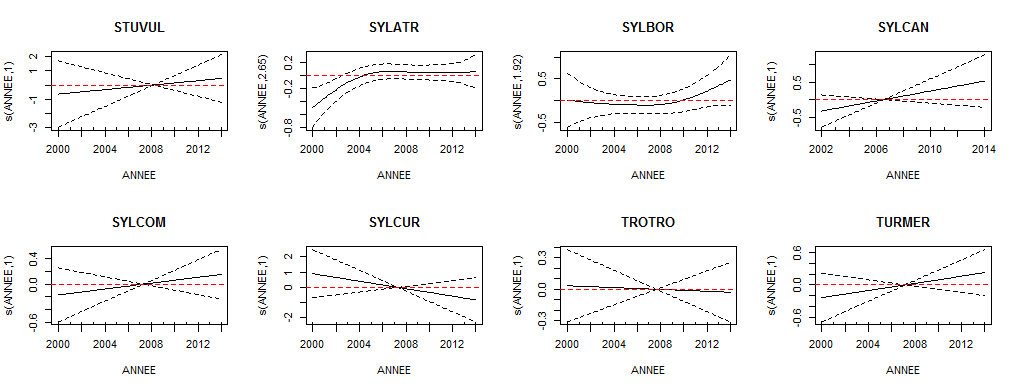 1. Temporal trends
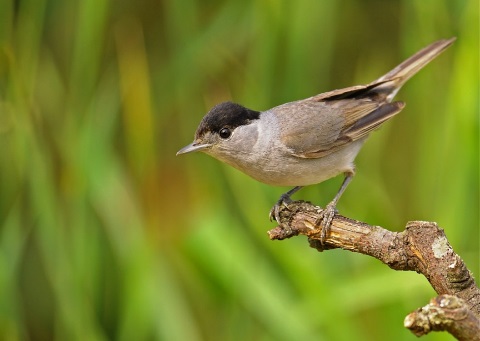 Most species did not change
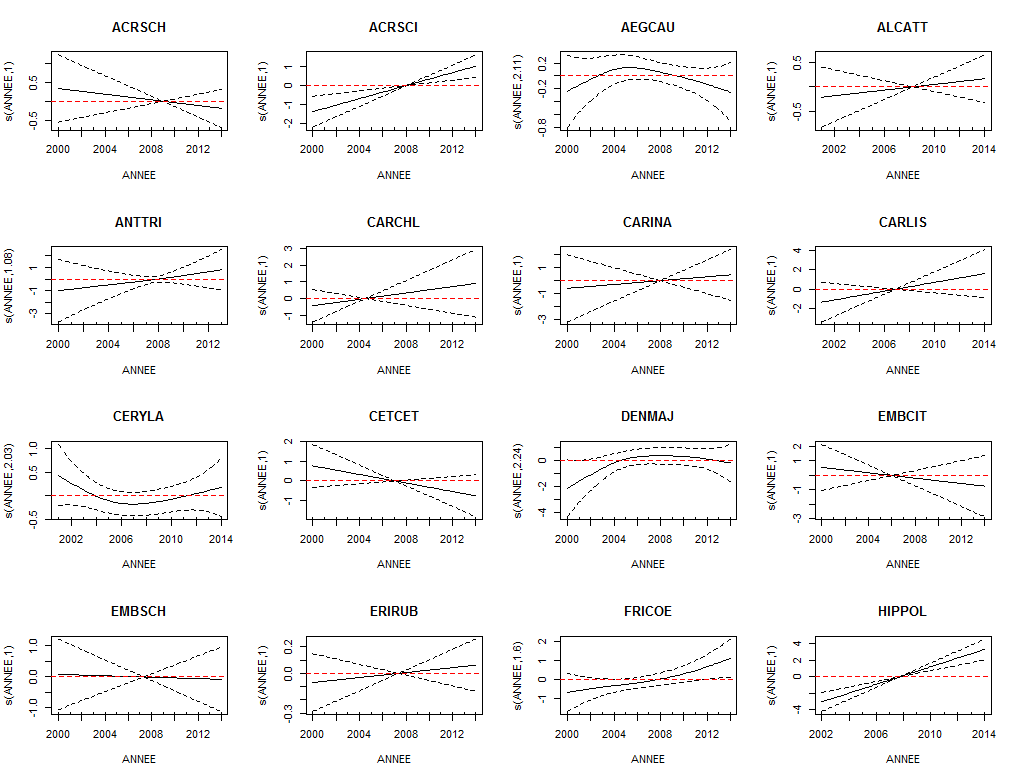 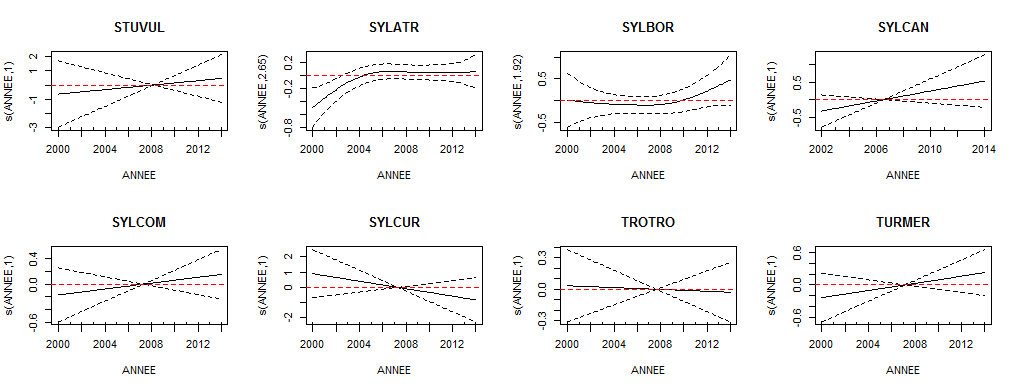 A few positive trends
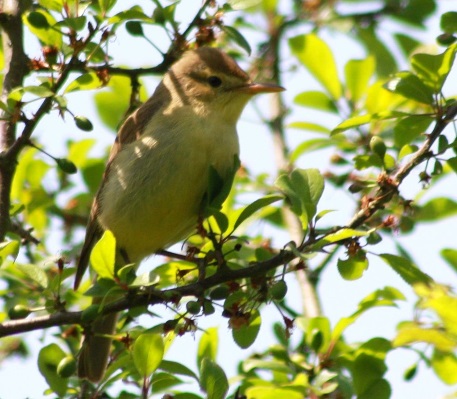 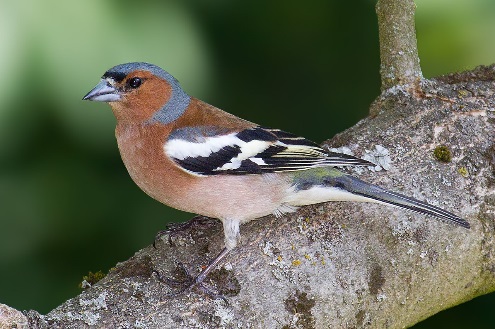 1. Temporal trends
Most species did not change
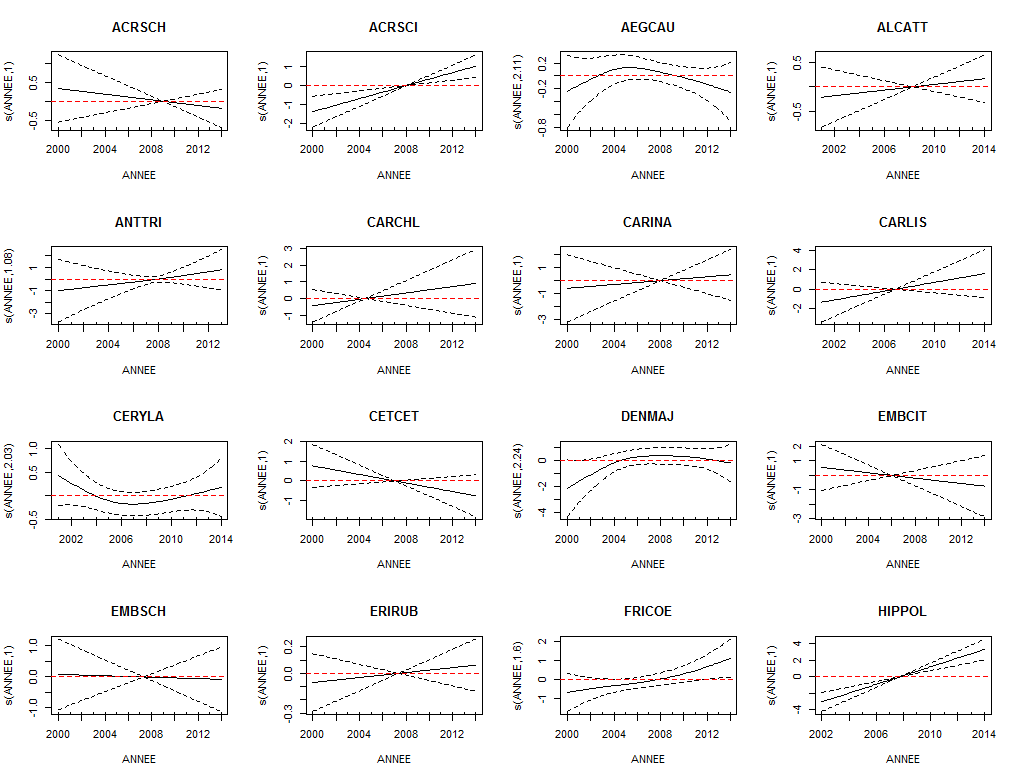 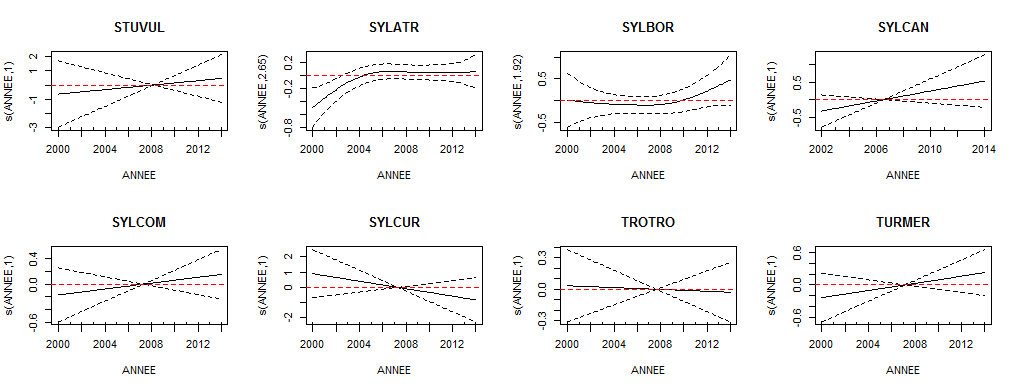 A few positive trends
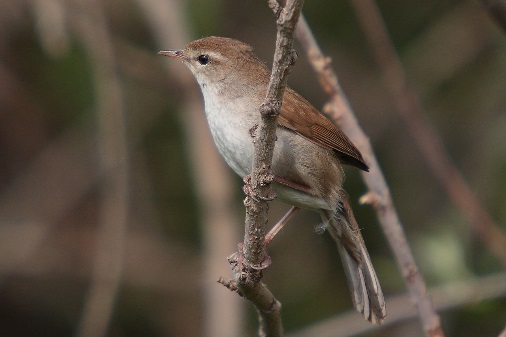 One negative trend
2. Driver? Mechanism?
?
Size
Climatic variable
2. Driver? Mechanism?
Methods
Generalised linear mixed models (GLMM)
Multi-model Inference (variable importance)
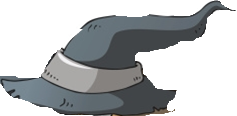 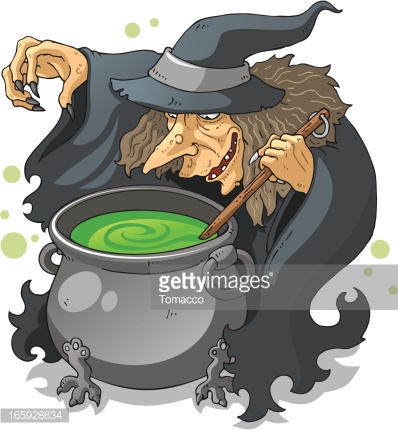 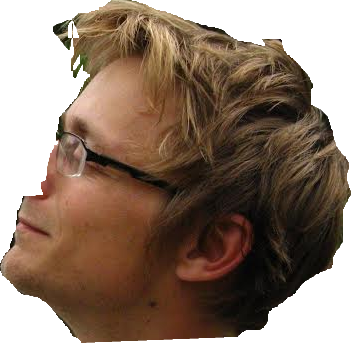 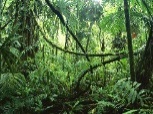 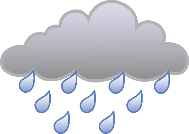 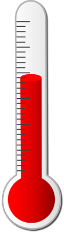 ?
Size
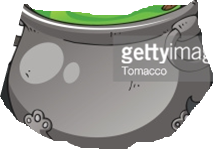 Climatic variable
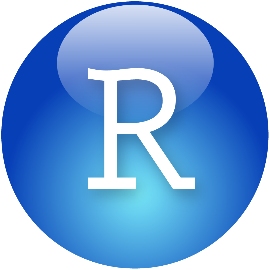 2. Driver? Mechanism?
Results
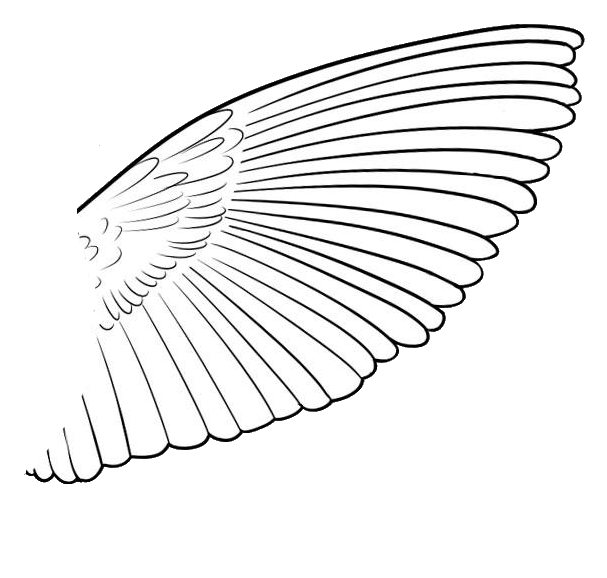 2. Driver? Mechanism?
Wing length ~ clim + NPP anomalies
Variable importance
Σw = 0.58
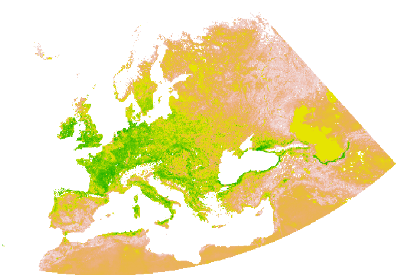 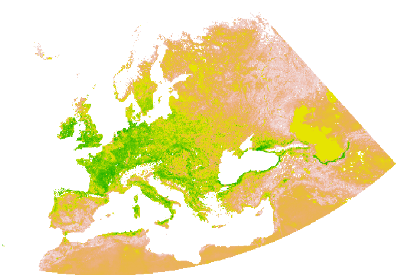 ^2
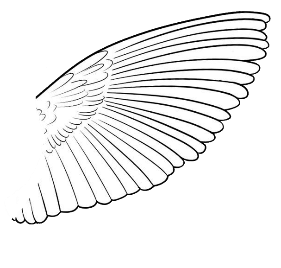 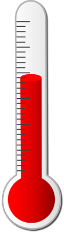 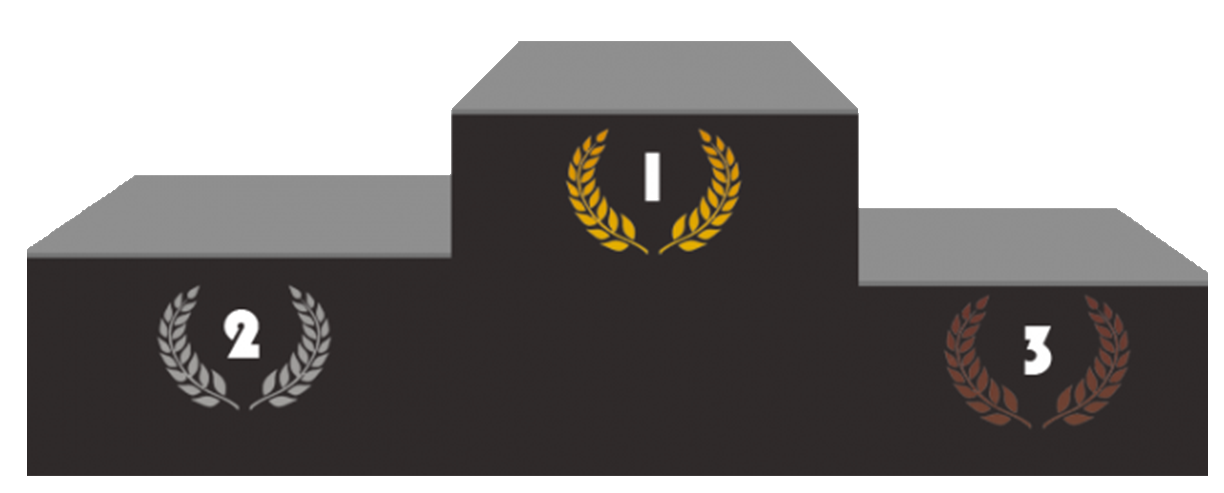 Σw = 0.20
2. Driver? Mechanism?
Wing length ~ clim + NPP anomalies
Averaged model (weighted on AICw)
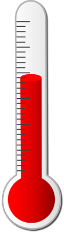 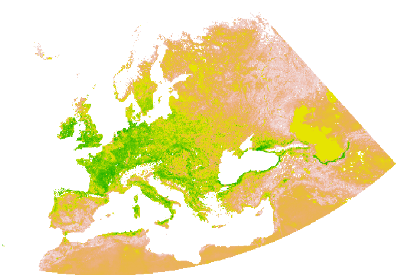 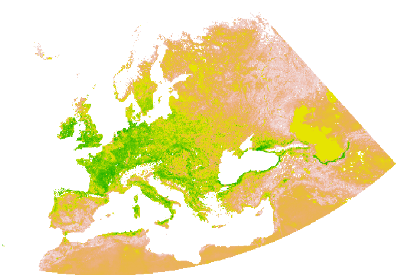 ^2
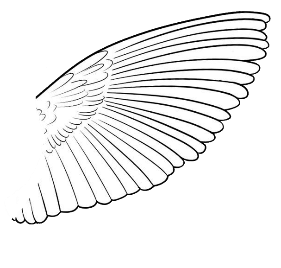 ~
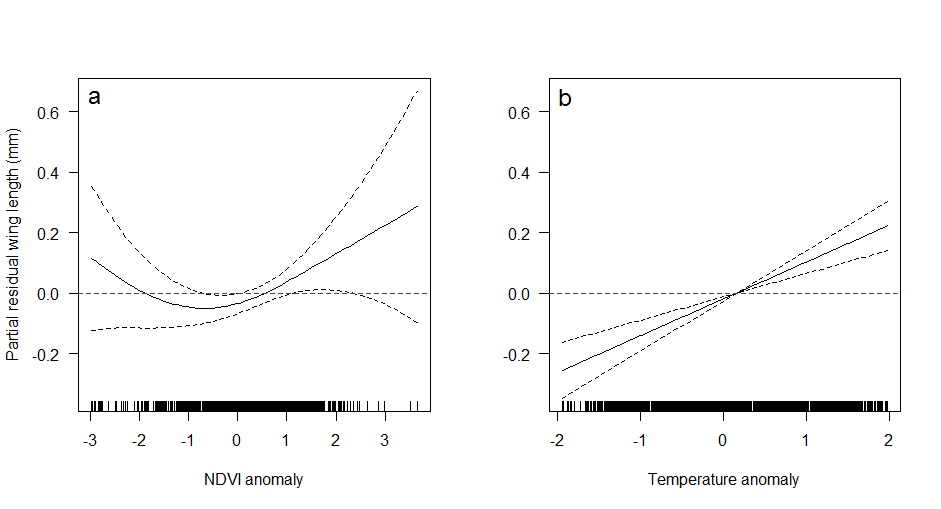 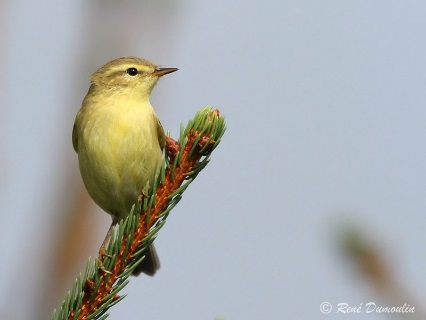 2. Driver? Mechanism?
Wing length ~ clim + NPP anomalies
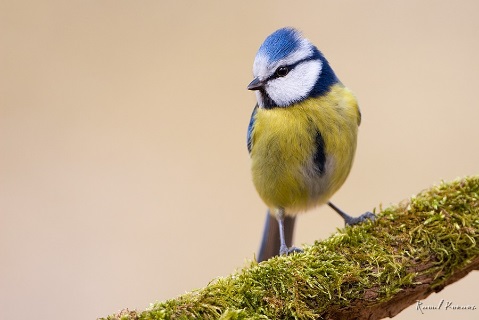 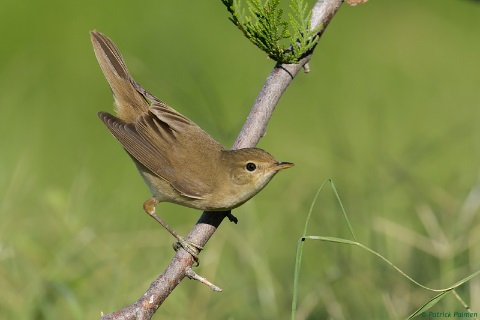 Averaged model (weighted on AICw)




Response  =  between species
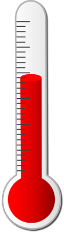 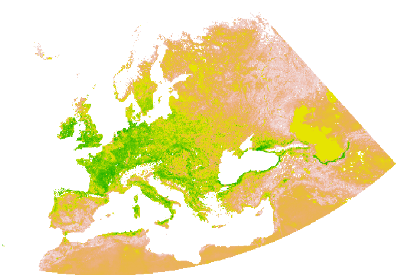 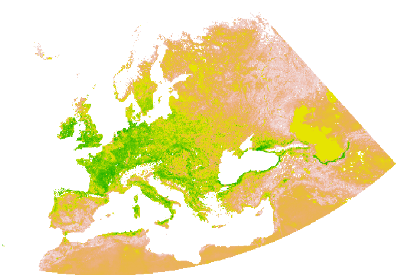 ^2
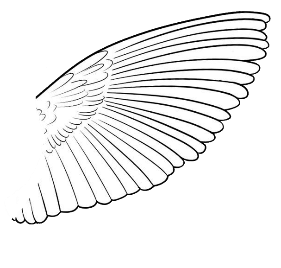 ~
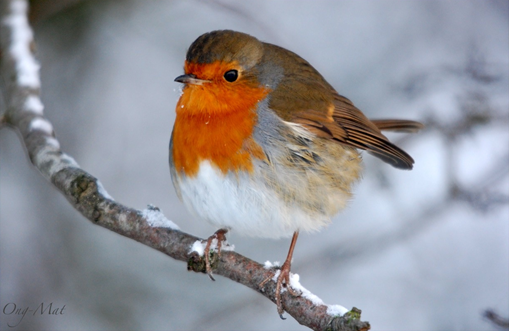 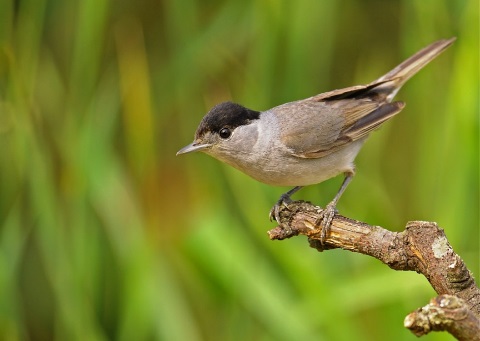 Weak effect: explains 6% of the temporal variance
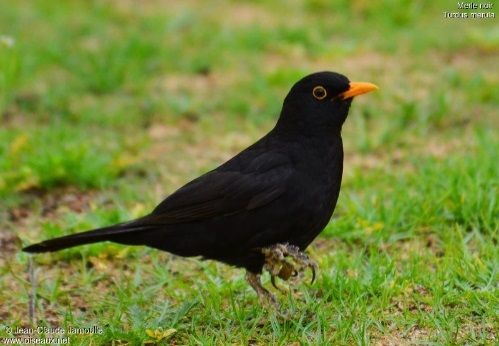 2. Driver? Mechanism?
Results
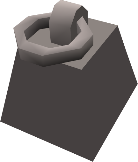 2. Driver? Mechanism?
Body mass ~ clim + NPP anomalies
Best model (AIC)
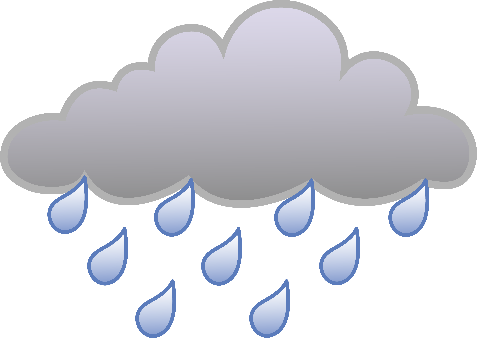 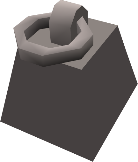 * Species
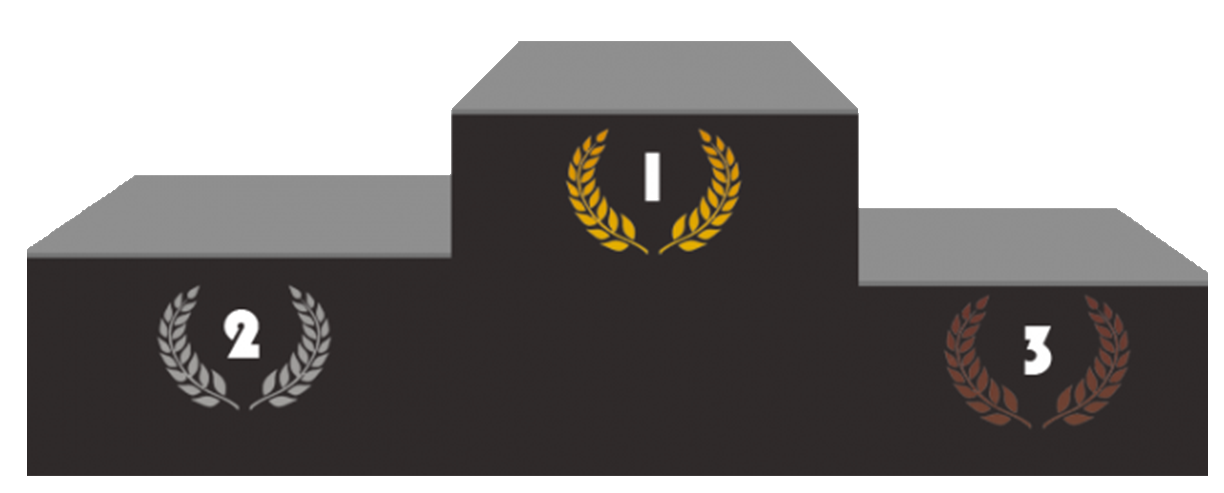 2. Driver? Mechanism?
Body mass ~ clim + NPP anomalies
Best model
AICw = 0.87
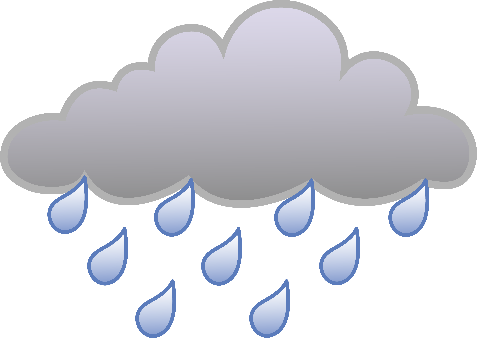 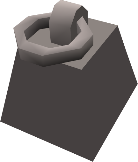 * Species
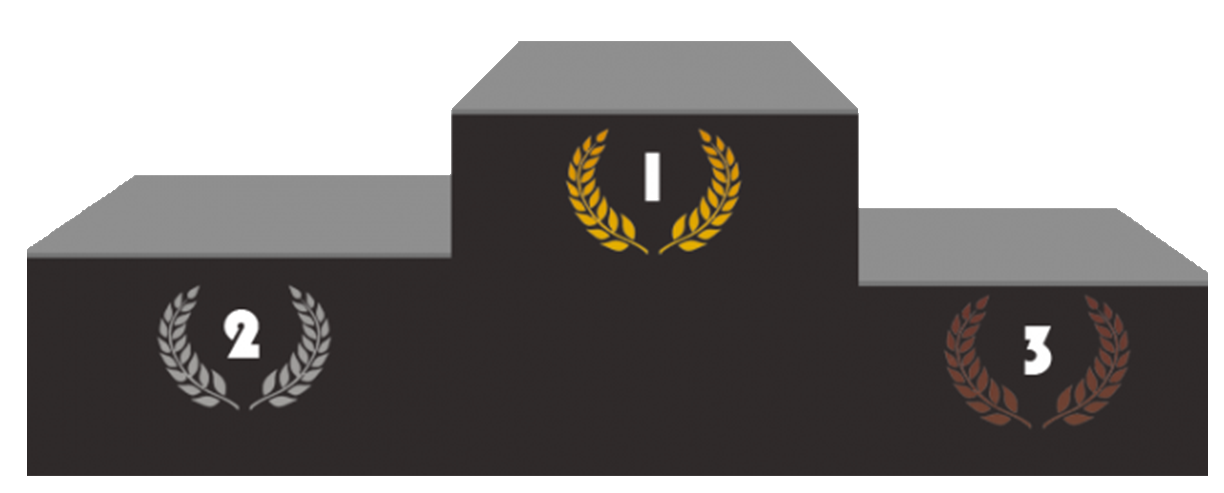 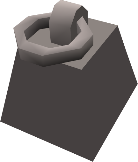 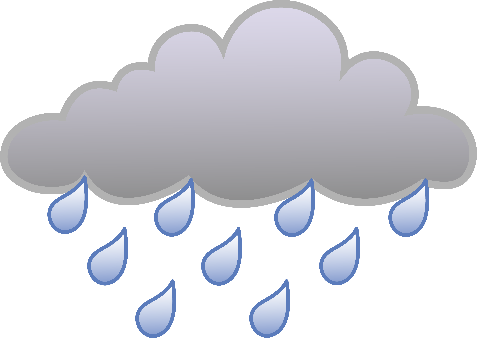 Mass ~ Precipitation*Species
Explains 20% of the temporal variance
NS

37 species
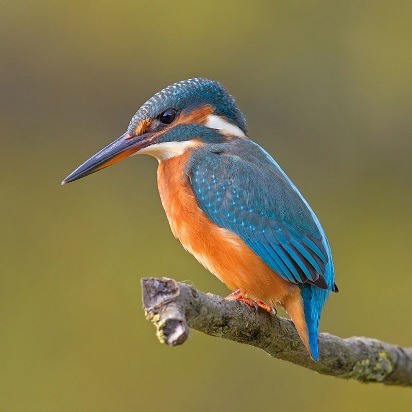 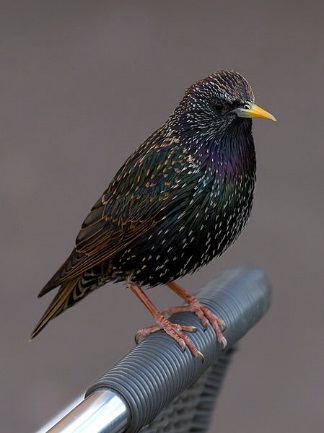 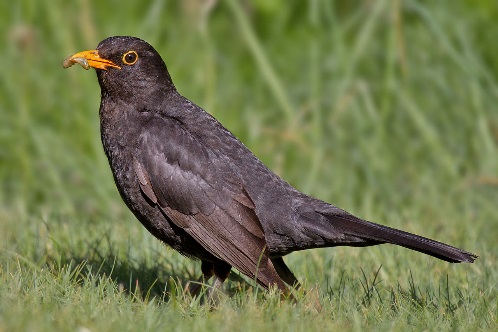 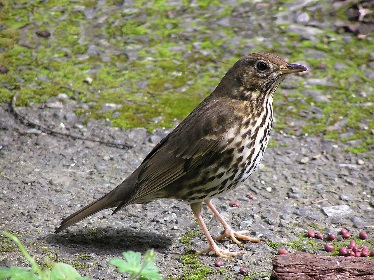 Wing length-adjusted body mass
Results similar from body mass
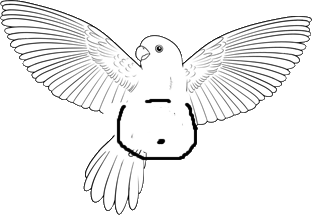 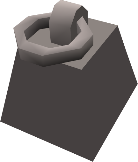 3. Different response between species?
3. Different response between species?
For body mass and « body condition »: Yes
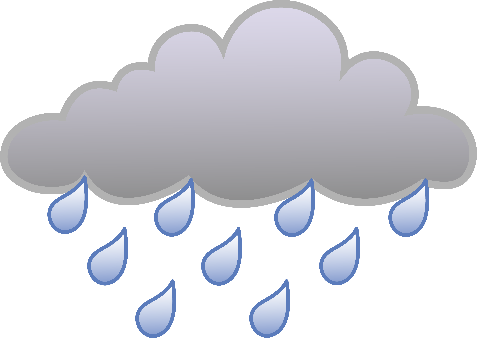 * Species
3.1 Why?
3. Different response between species?
Traits


Habitat specialisation
Breeding habitat type
Thermal specialisation




Migration strategy
Number of brood
Prefered feeding substrate
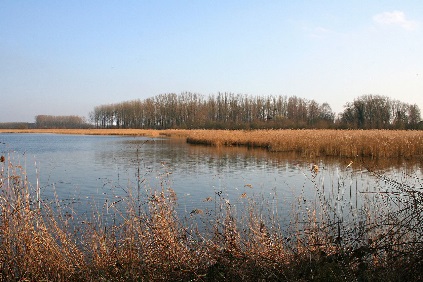 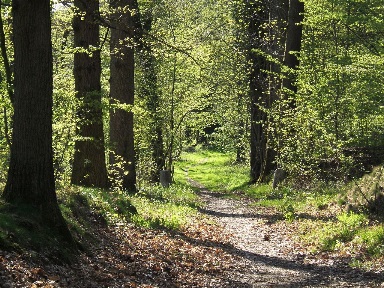 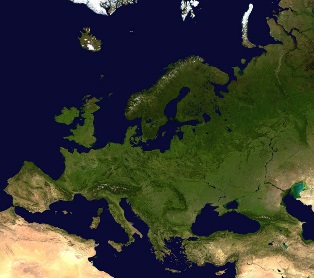 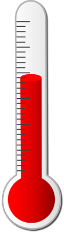 Ecological traits
Natural history traits
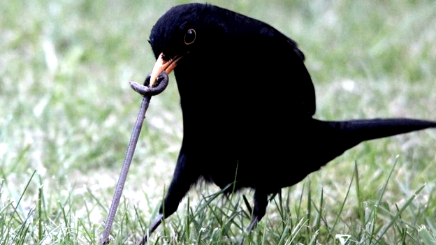 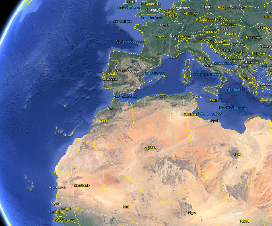 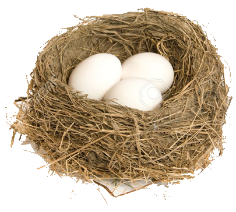 Picture Credit: Gareth aka Rhonddaborn on Flickr
3. Different response between species?
Multiple breeders are more sensitive
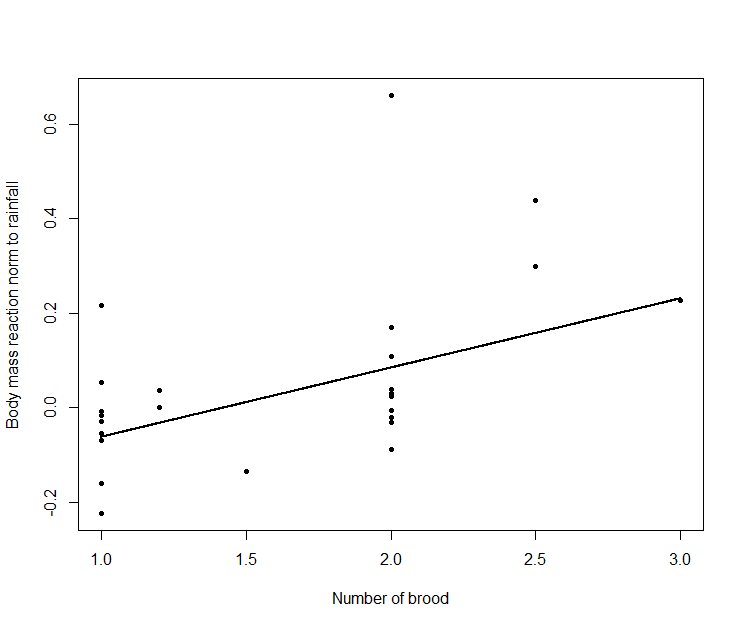 **
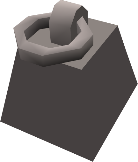 ~   
          ±SE
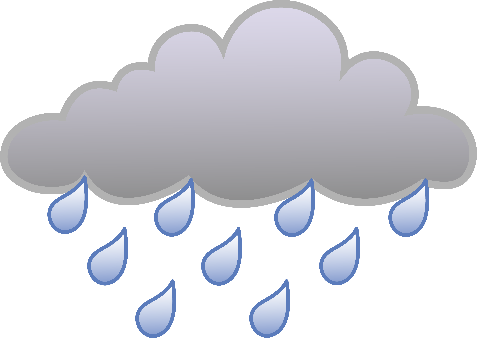 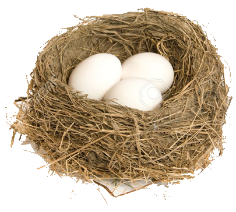 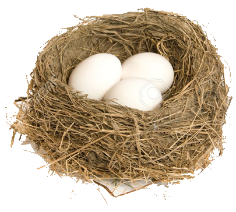 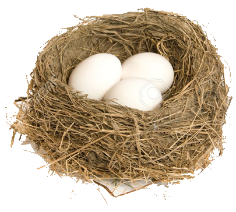 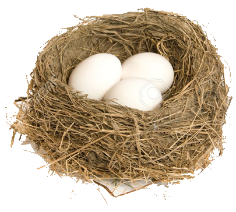 3. Different response between species?
Positive effect of precipitation
Prefered substrate = ground + under ground **
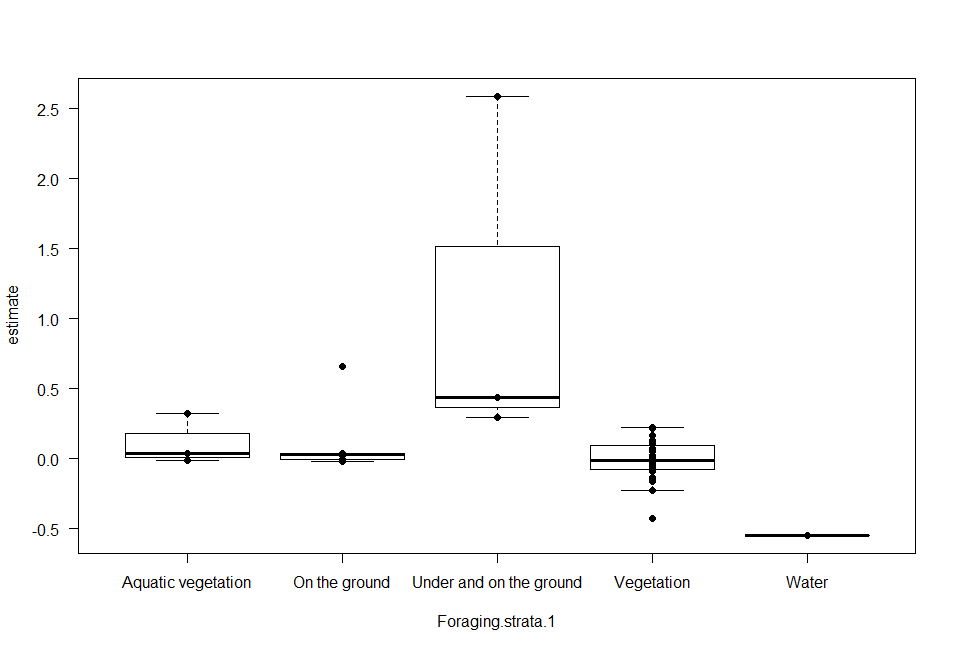 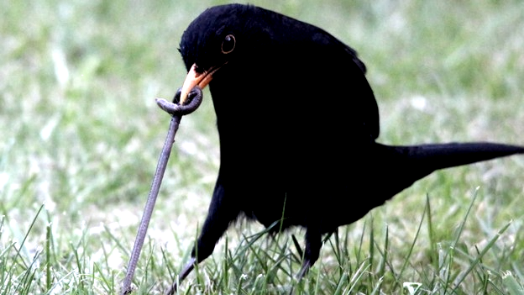 Discussion
Discussion: 1. Temporal trend
Some species shrink (very few here)
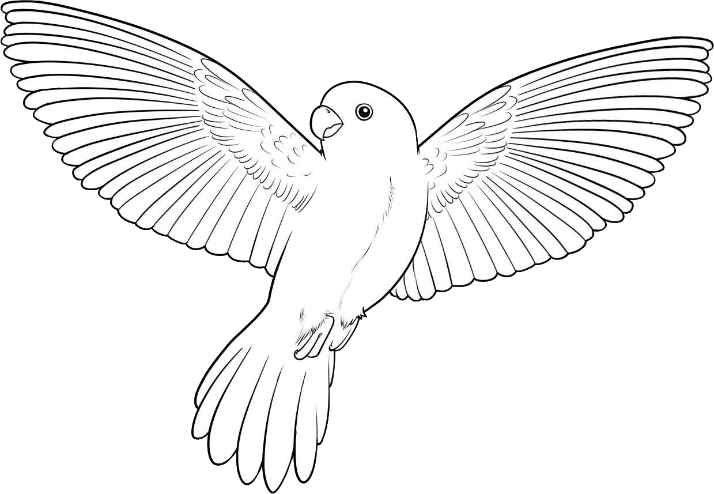 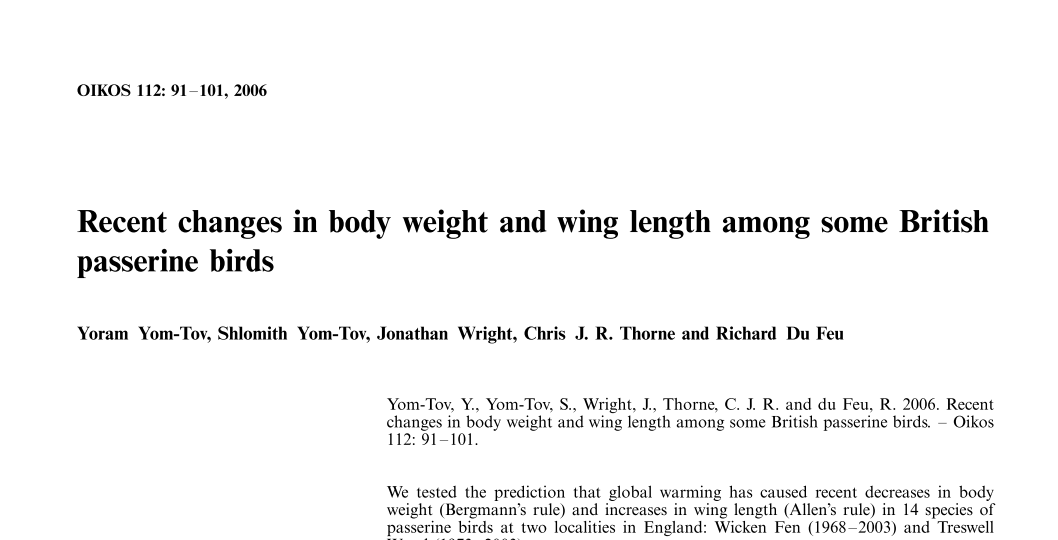 Discussion: 1. Temporal trend
Some species shrink
Some species increase
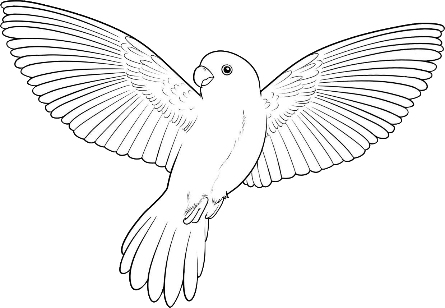 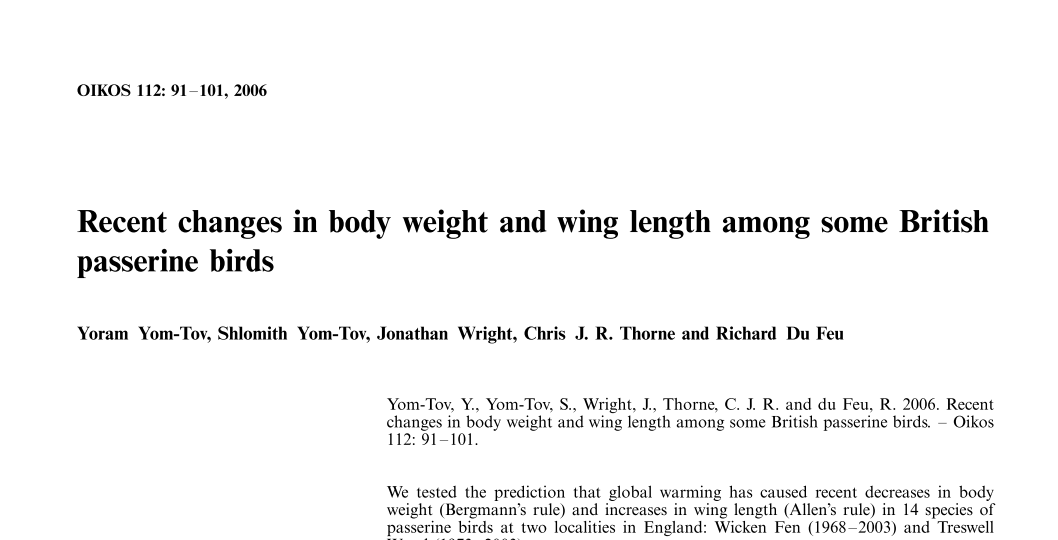 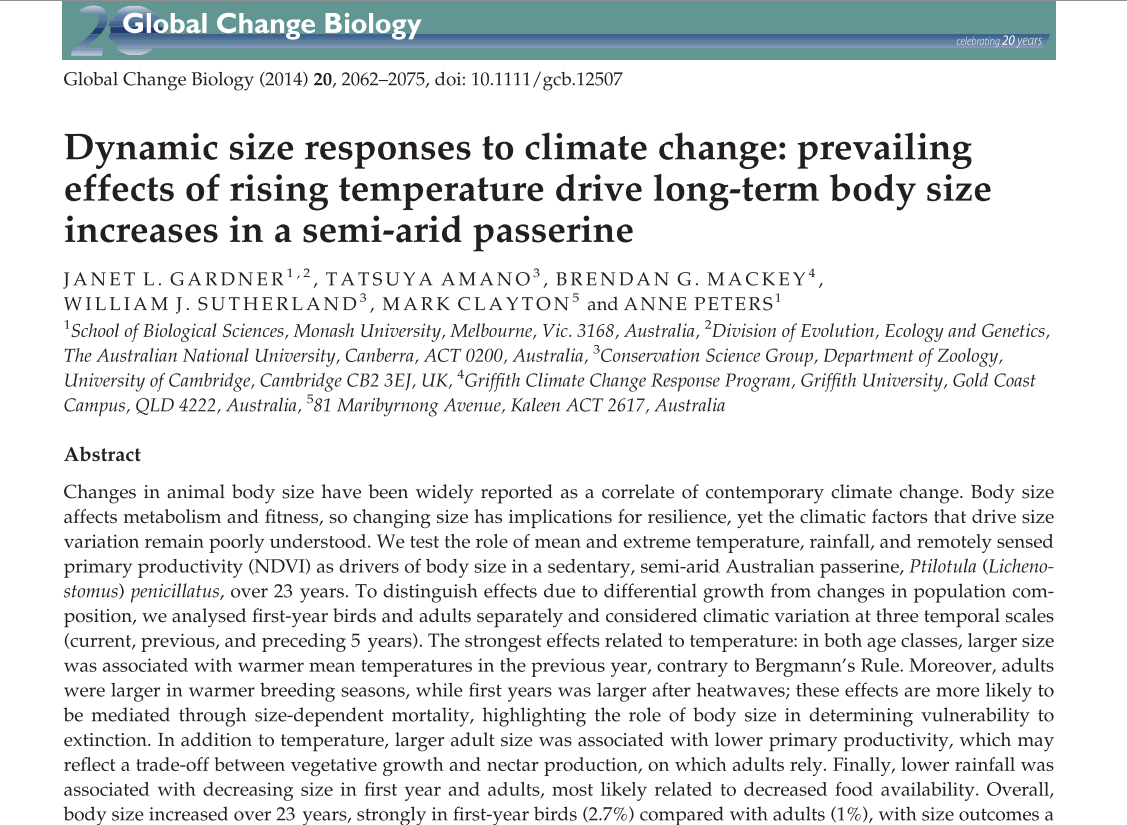 Discussion: 1. Temporal trend
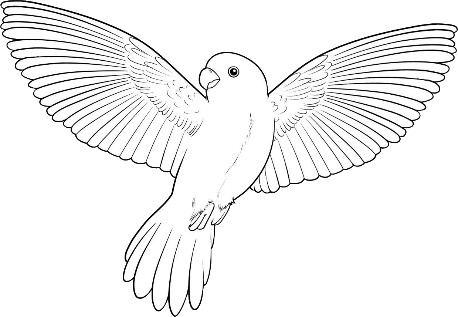 Some species shrink
Some species increase 
Most species do not change
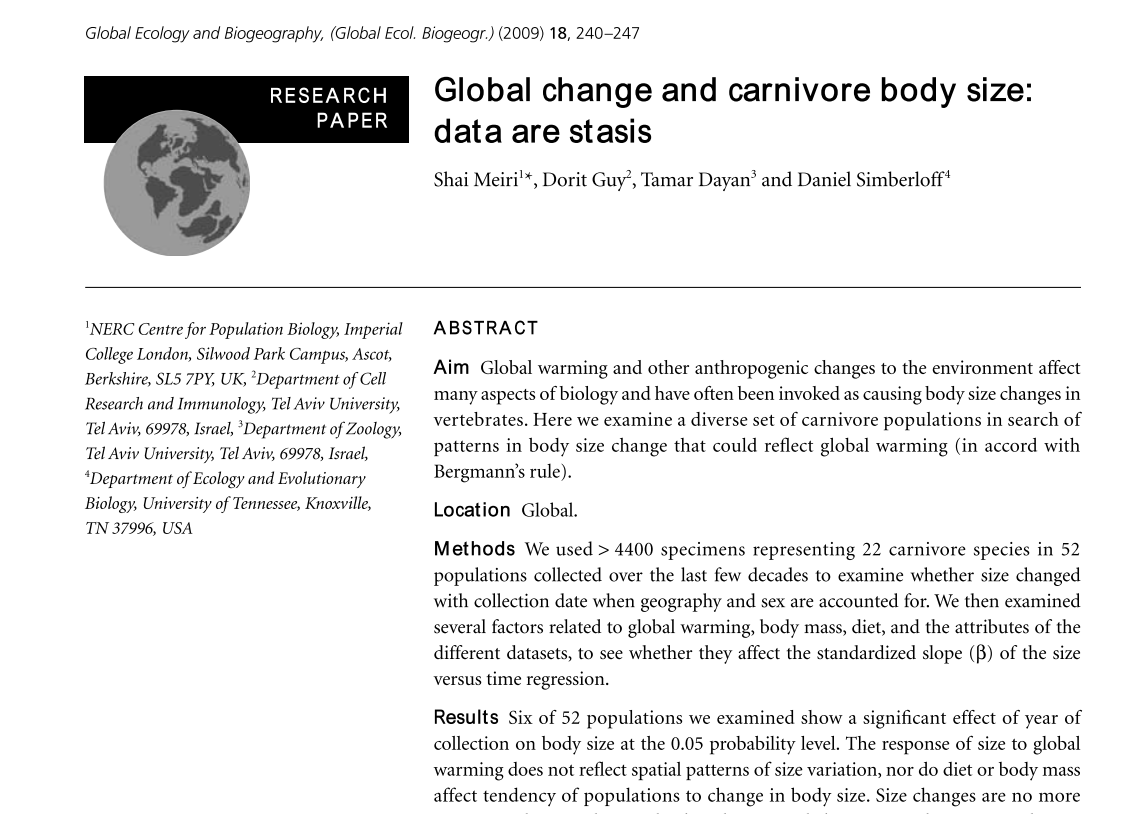 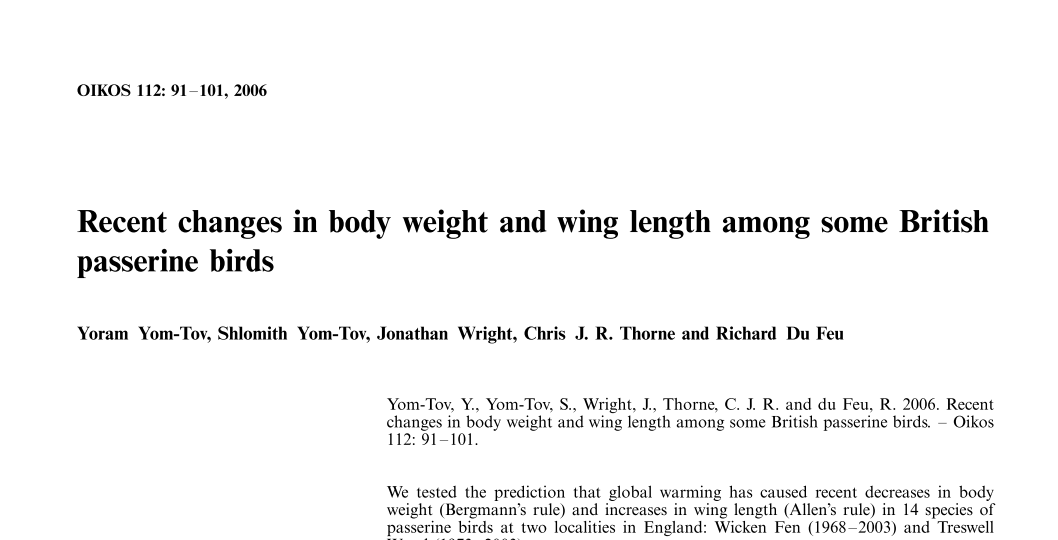 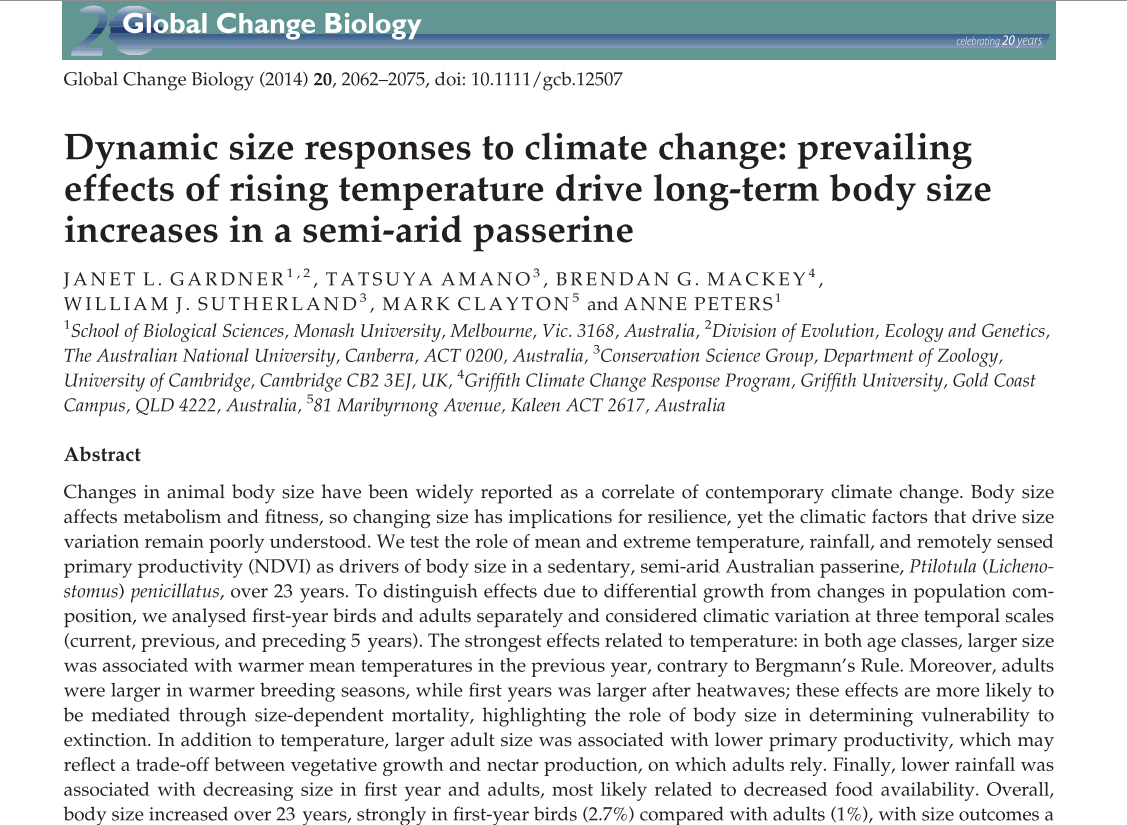 Discussion: 1. Temporal trend
Single-species
Some species shrink
Some species increase 
Most species do not change
Multi-species
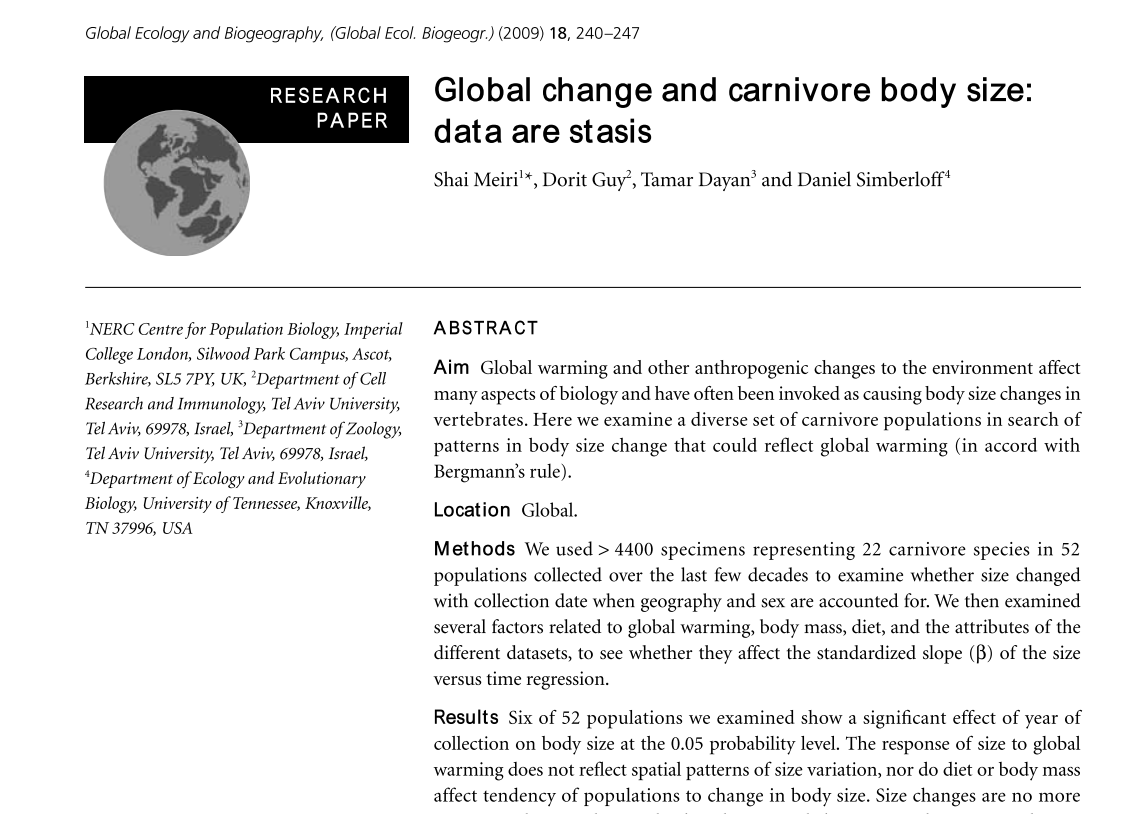 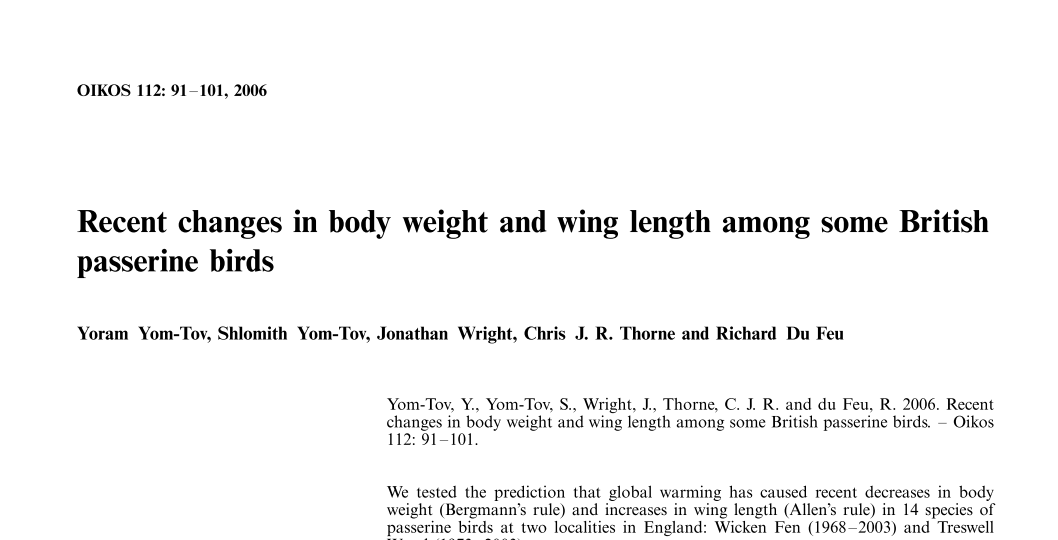 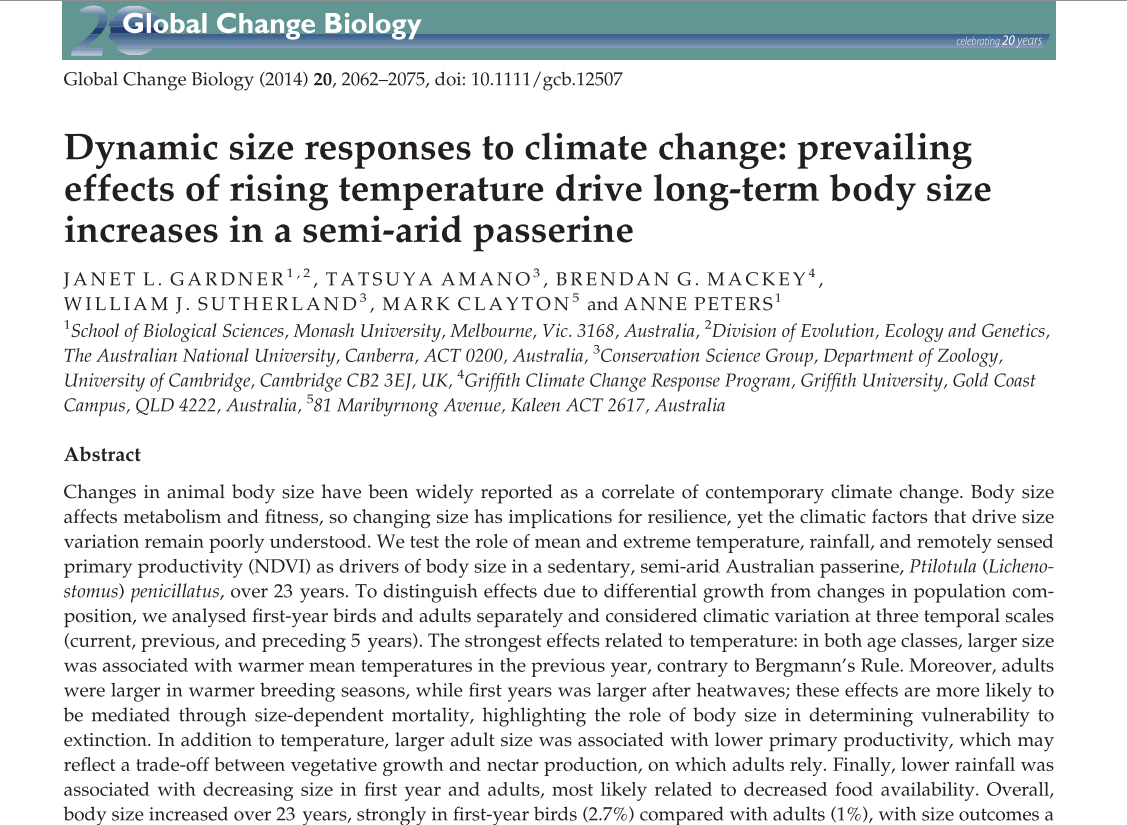 Discussion2. Body size dependence on climate
Discussion2. Body size dependence on climate
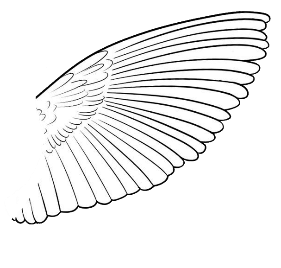 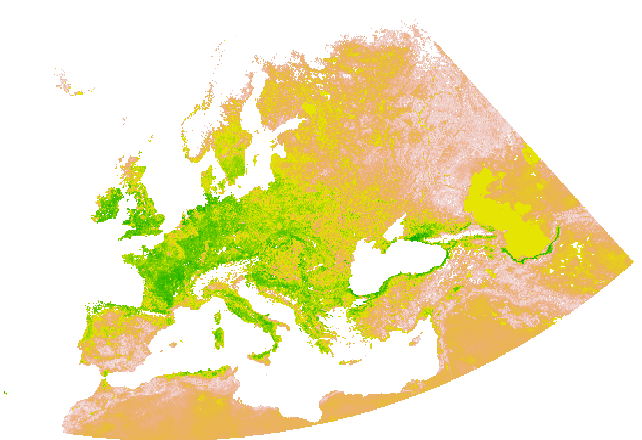 >
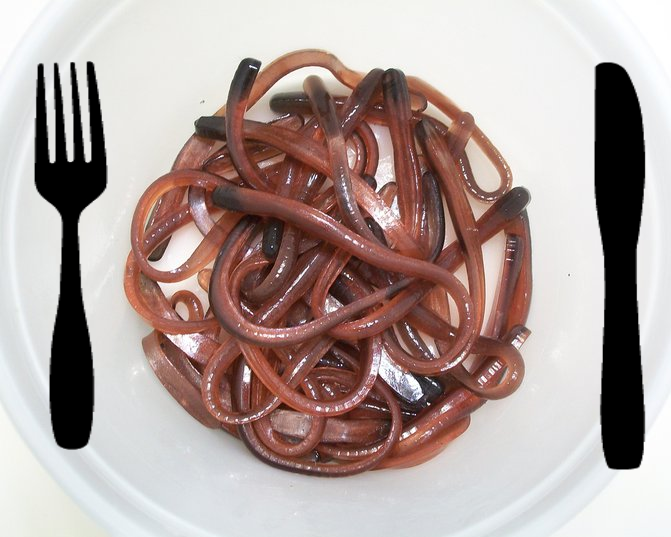 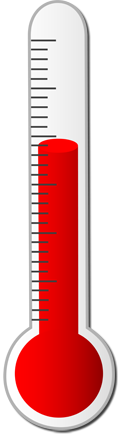 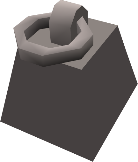 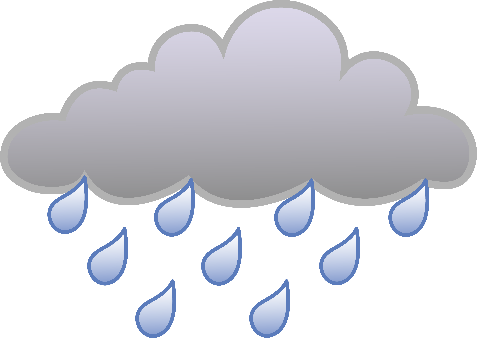 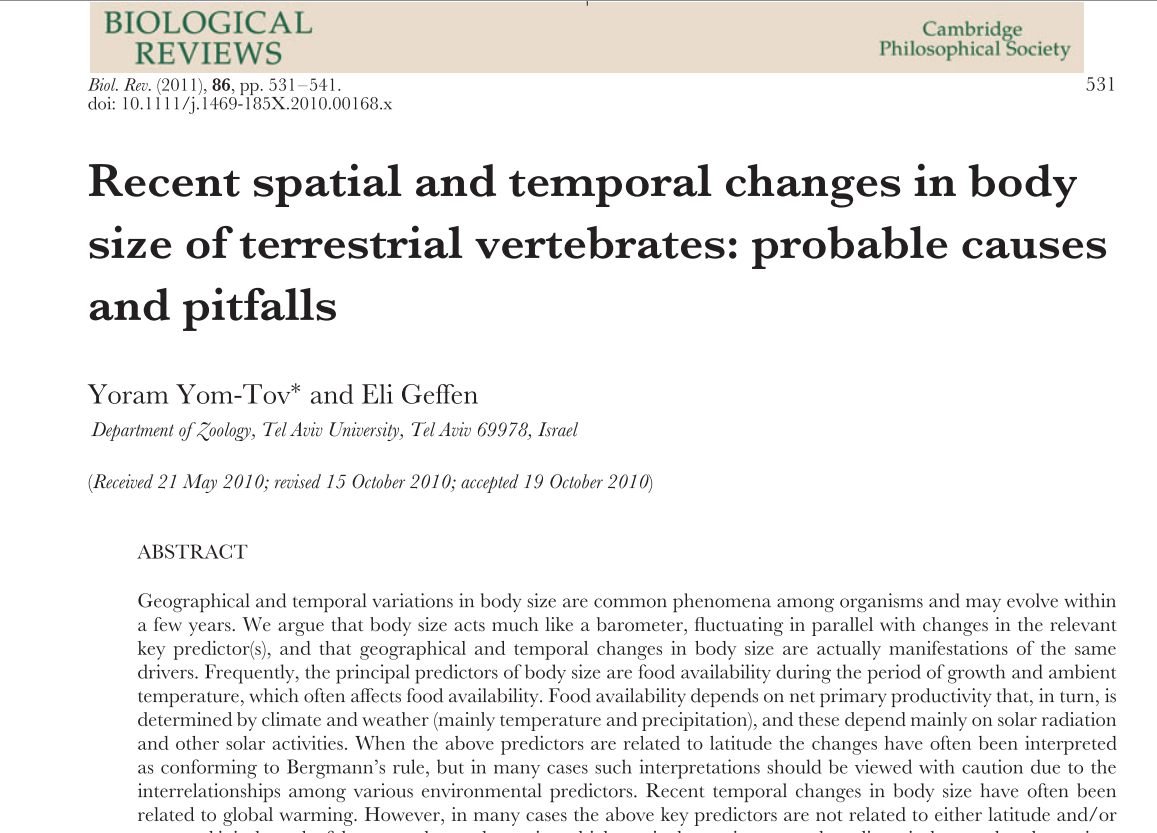 Main driver = Food
Discussion2. Body size dependence on climate
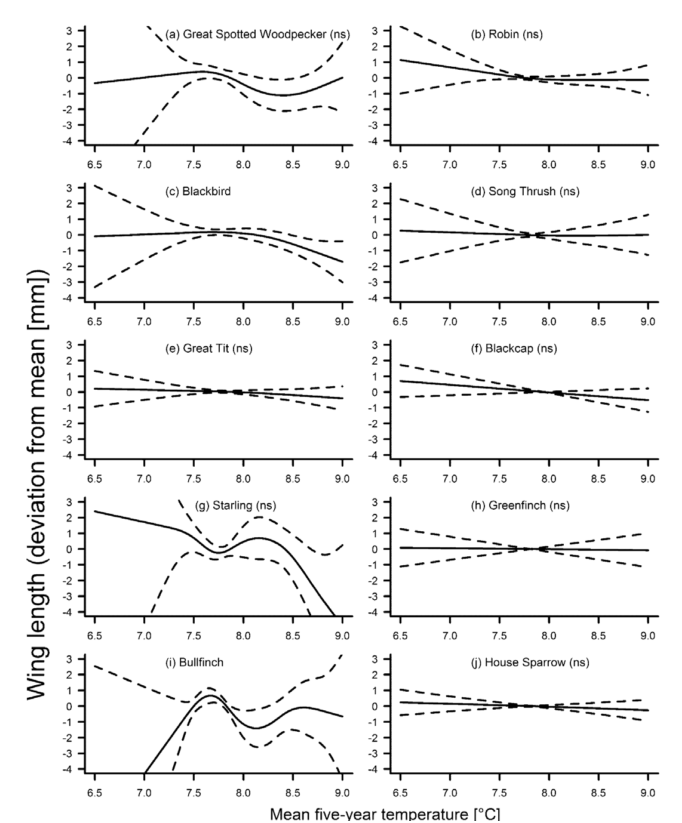 Temperature? 
Not in France (neither in Germany)
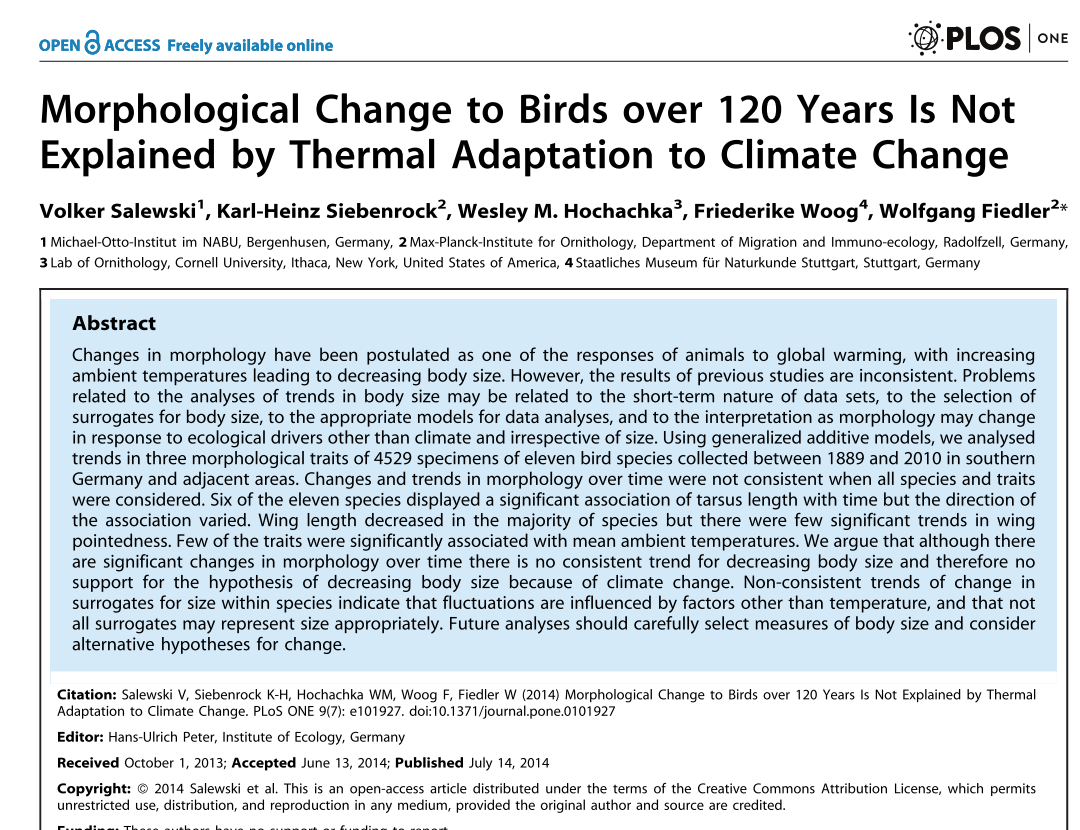 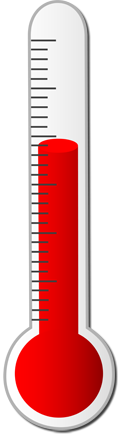 Discussion2. Body size dependence on climate
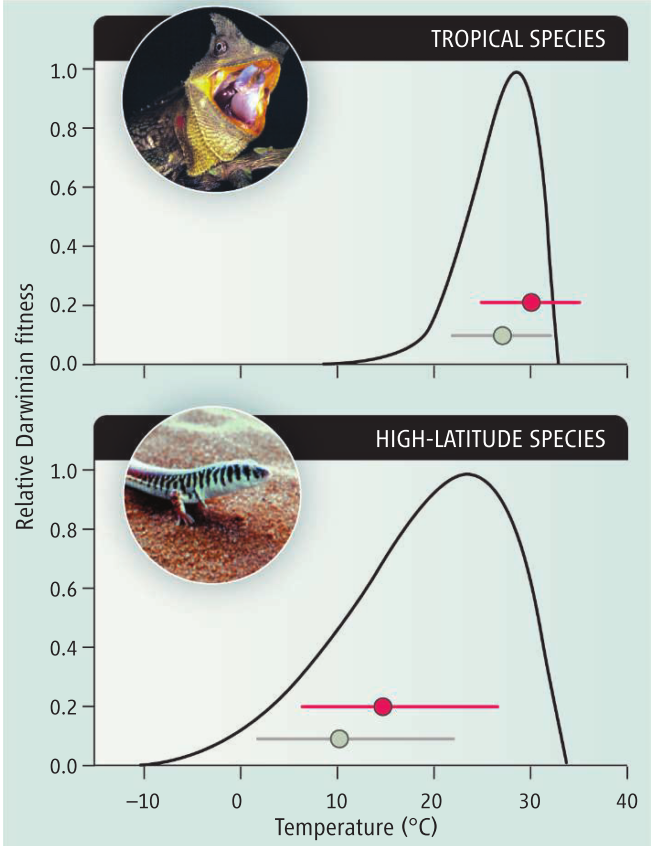 Temperature?
Temperature is not a major stress
	In tempetare climate

Tewksbury et al., 2008. Science, 320:1296-1297
Discussion2. Body size dependence on climate
Universal response to warming? => Depends on the latitude?
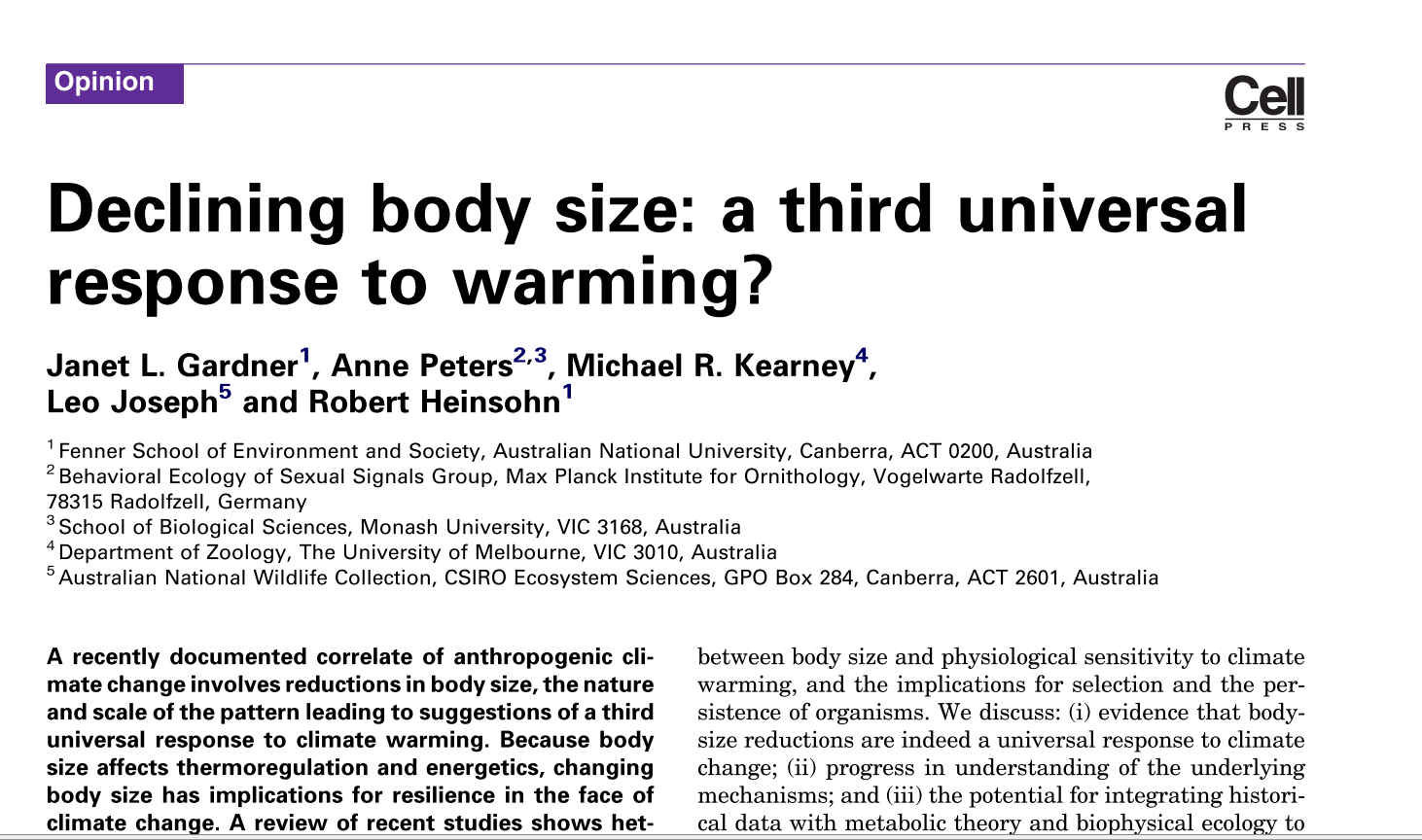 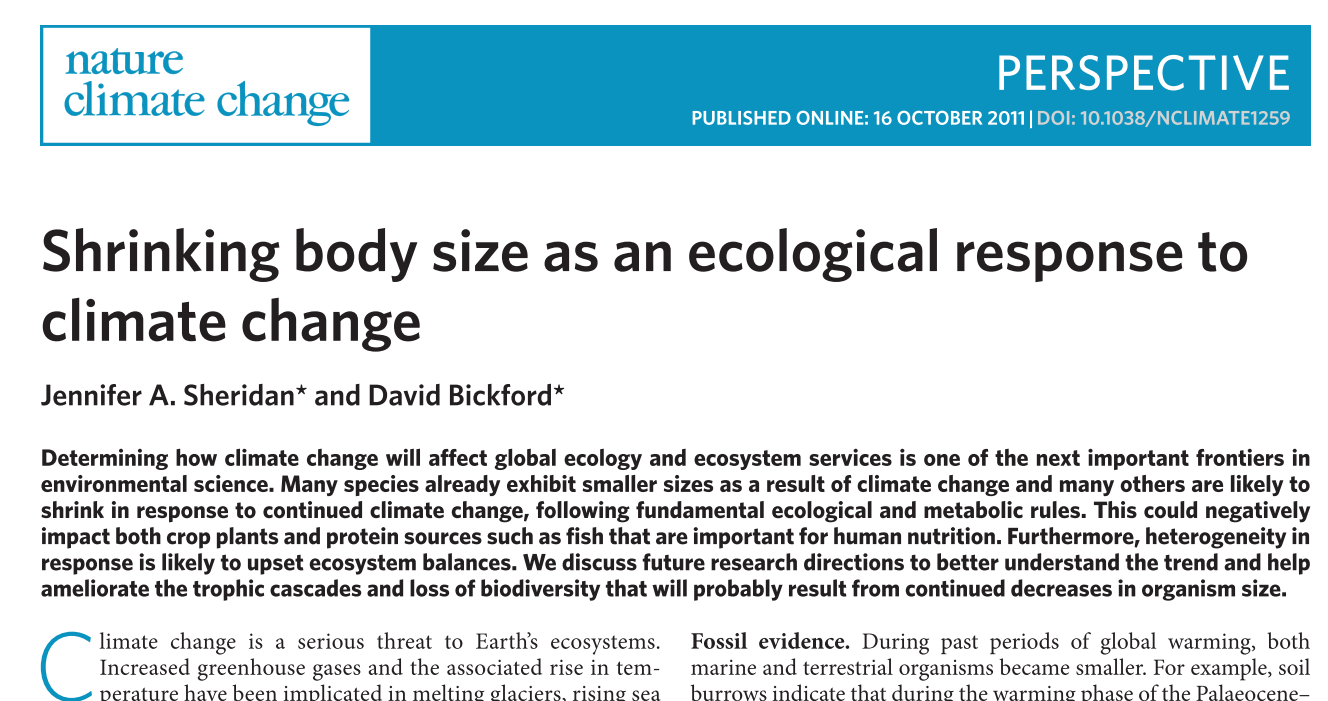 Discussion2. Body size dependence on climate
NDVI (‘best variable’) => Low explanatory power
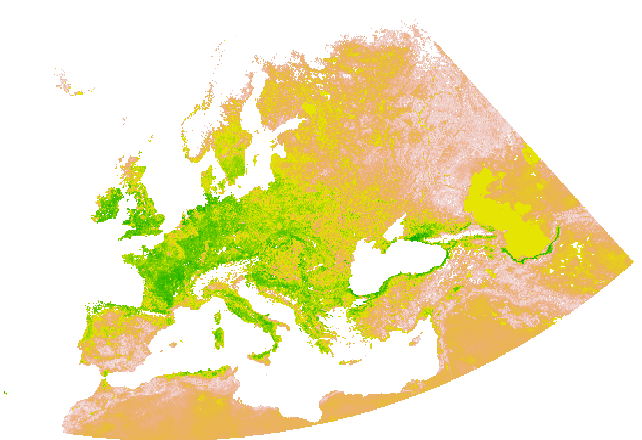 Discussion: 3. Differential response between species?
Wing length : No

Mass : Sensitivity depends on breeding and foraging strategy
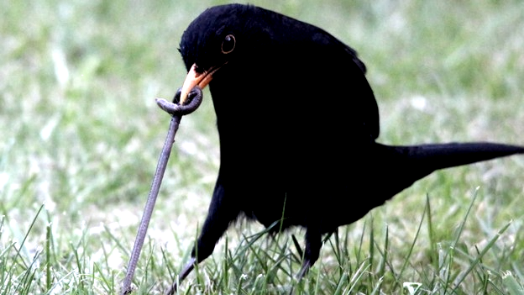 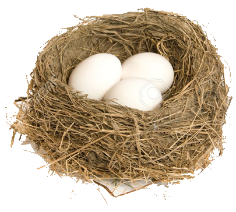 Discussion:3. Differential response between species?
Réponse détectée pour les grandes espèces
Effet de la précision?
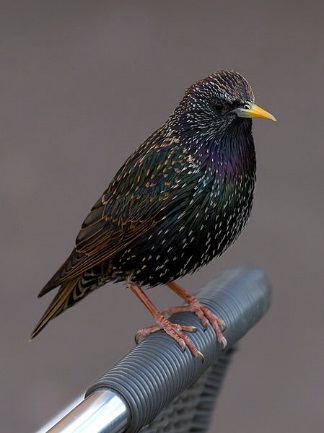 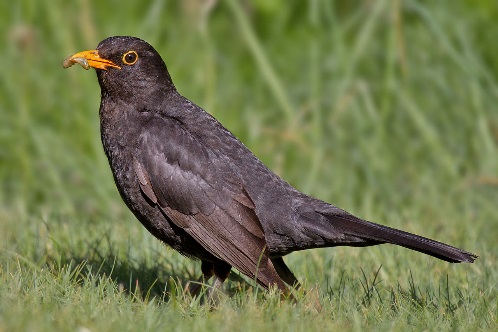 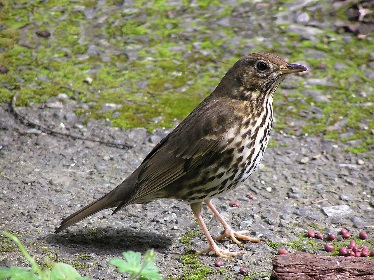 Summary
Body size fluctuations: Minority of species
Food = main driver



Need to account for:
Latitude?
land use change?
Human appropriation of resources?
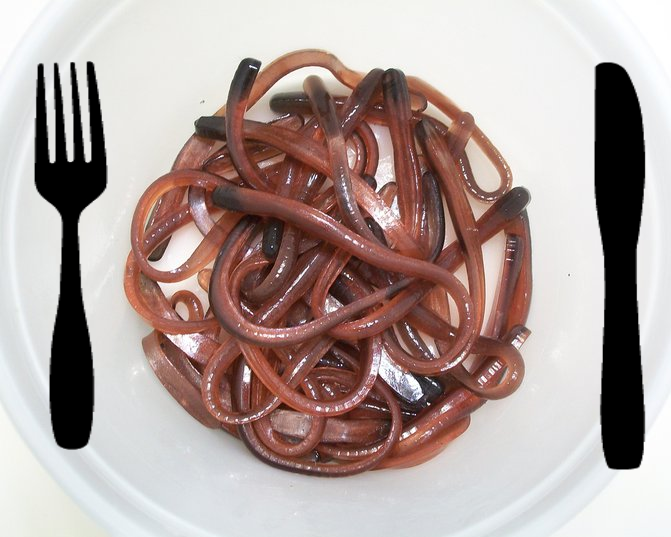 But Low explanatory power
Bonus : Quelle proportion de mesures au 1/2mm près ?
Pour chaque bagueur avec > 30 mesures
Combien de mesures XX.0
Combien de mesures XX.5
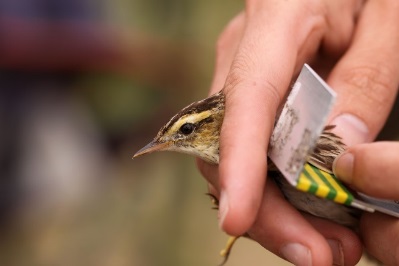 Bonus : Quelle proportion de mesures au 1/2mm près ?
Pour chaque bagueur avec > 30 mesures
Combien de mesures XX.0
Combien de mesures XX.5


Attendu dans l’idéal: 50% de mesures XX.5
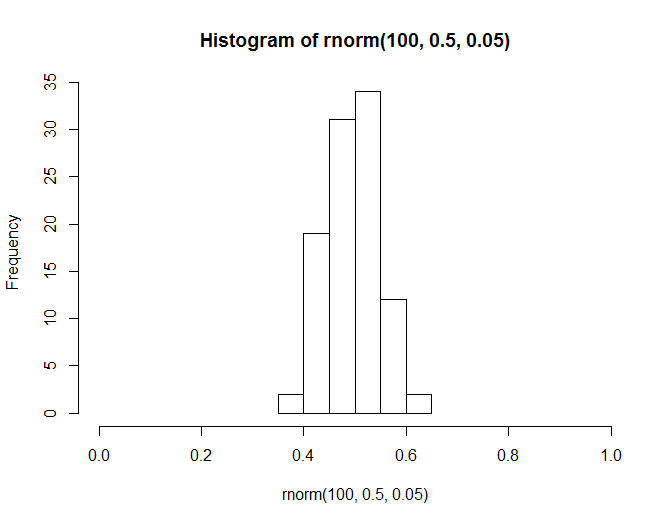 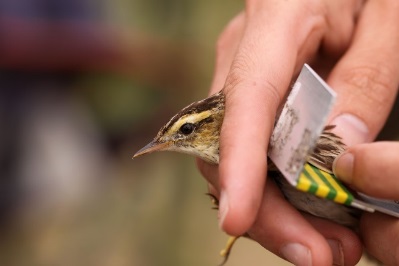 Bonus : Quelle proportion de mesures au 1/2mm près ?
Pour chaque bagueur avec > 30 mesures
Combien de mesures XX.0
Combien de mesures XX.5 

Réalité
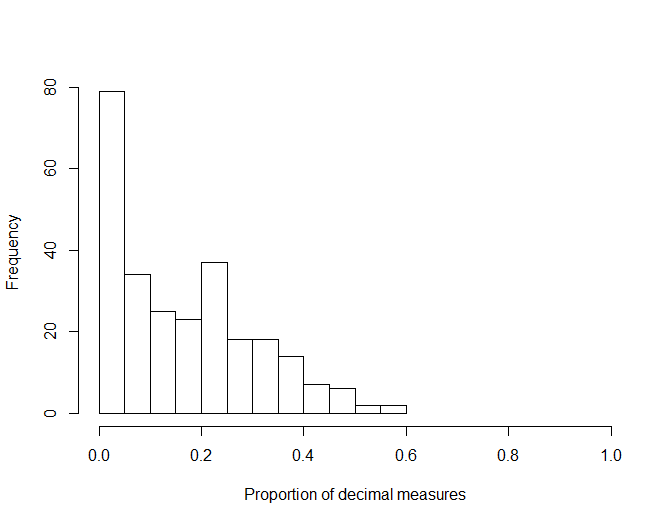 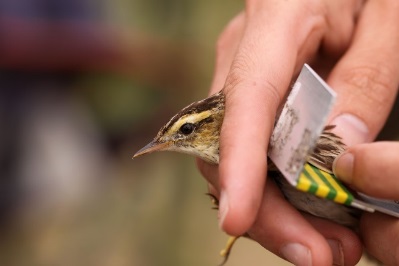 Bonus : Quelle proportion de mesures au 1/2mm près ?
Pour chaque bagueur avec > 30 mesures
Combien de mesures XX.0
Combien de mesures XX.5
Mesureurs au 1/2mm
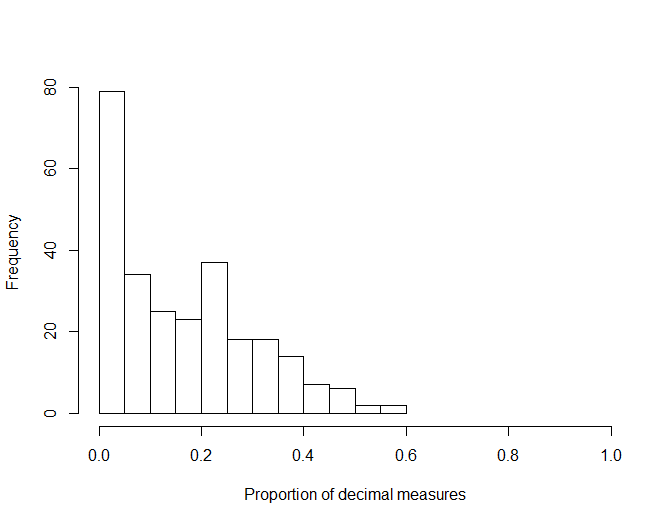 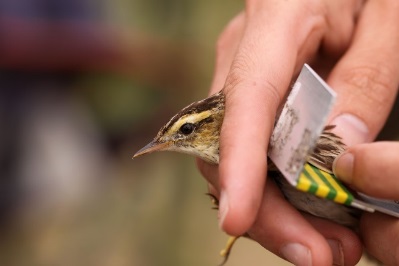 Bonus : Quelle proportion de mesures au 1/2mm près ?
Pour chaque bagueur avec > 30 mesures
Combien de mesures XX.0
Combien de mesures XX.5
Mesureurs au 1mm
Mesureurs au 1/2mm
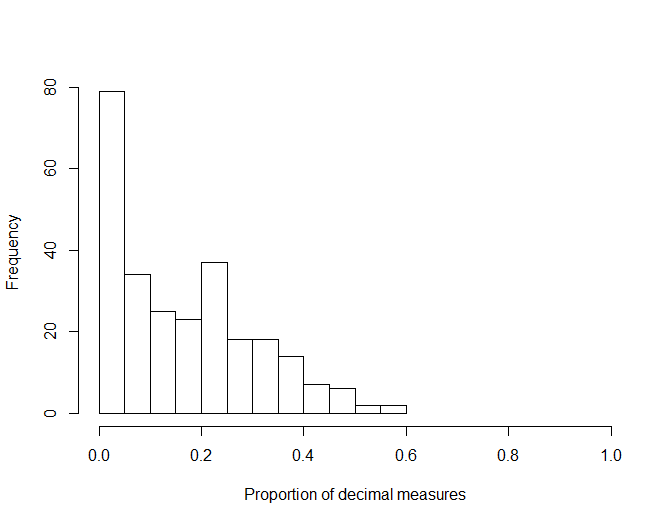 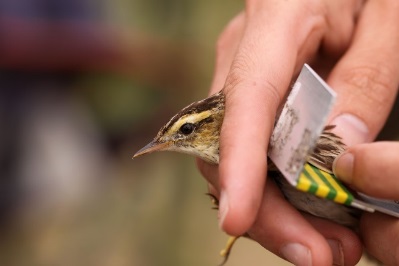 Bonus : Quelle proportion de mesures au 1/2mm près ?
Pour chaque bagueur avec > 30 mesures
Combien de mesures XX.0
Combien de mesures XX.5
Mesureurs au 1mm
Mesureurs au 1/2mm
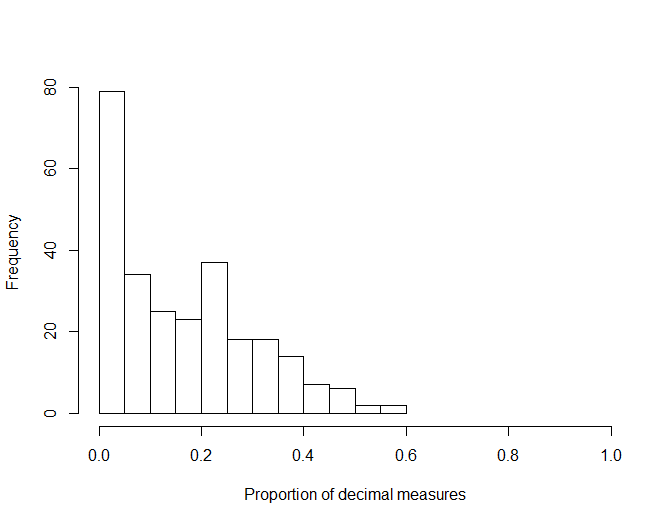 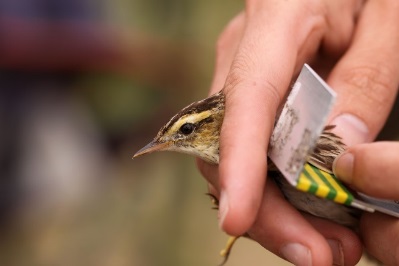 Mesureurs au 1/2mm mais qui arrondissent au mm "trop souvent"
Acknowledgements
Data gatherers: All the 442 volonteer ringers

My supervisors:    I. Le Viol                       P.-Y. Henry

Helpers: Manon Gislain, Pierre Fiquet, Vincent Devictor, Eric Edeline, Boris Leroy, Morgane Barbet-Massin, Karine Princé, Reto Schmucki, Frederic Jiguet, Romain Julliard

Funder: LabEx BCDiv

Listeners: you

Contact: nicolas.dubos@mnhn.fr
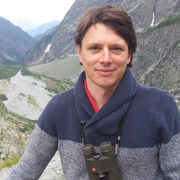 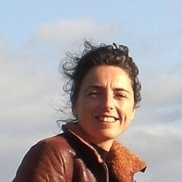 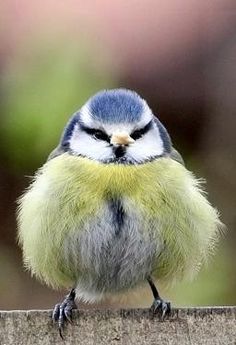 THANKS
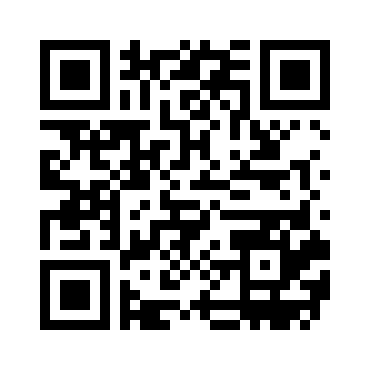 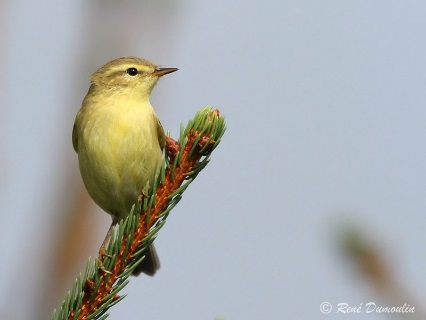 2. Driver? Mechanism?
Reaction norm of climate and NDVI
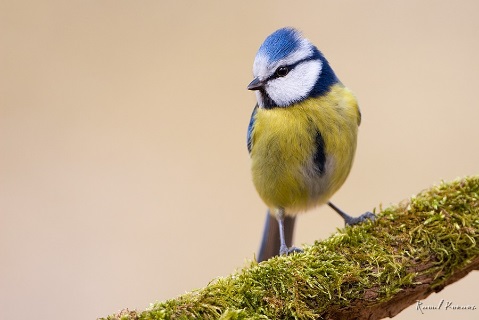 Species do not shrink when NDVI is lower
Low food availability => adults produce less chicks ?
							More food for chicks
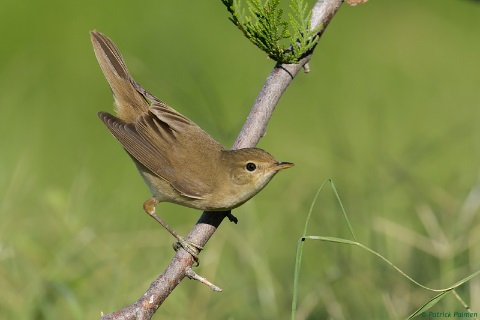 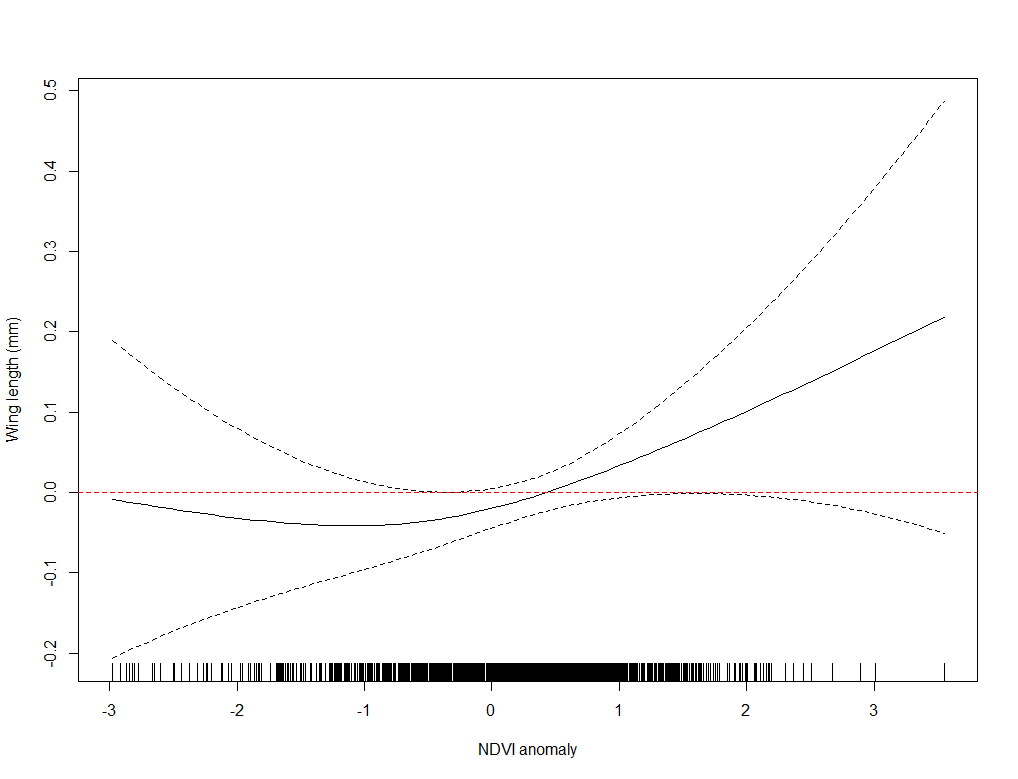 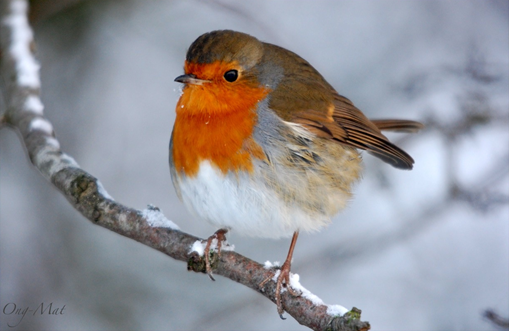 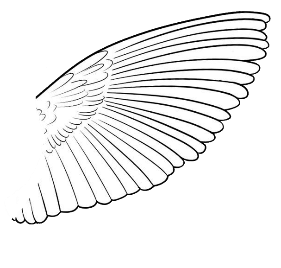 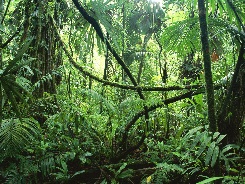 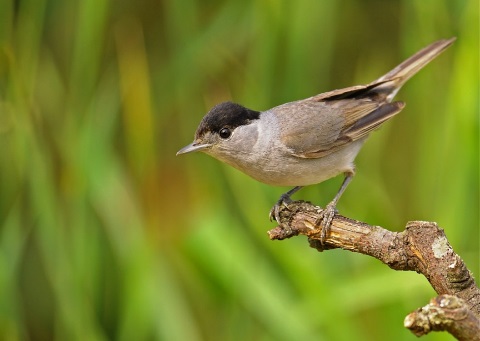 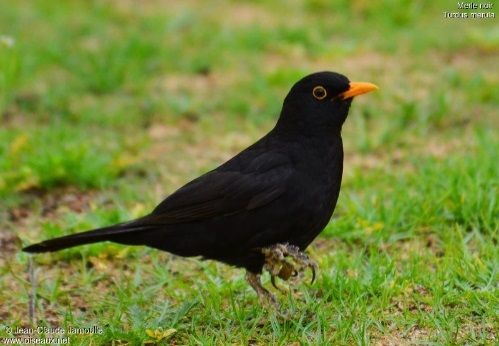 Body size dependence on climate
Counteracting effects of temperature within year ?
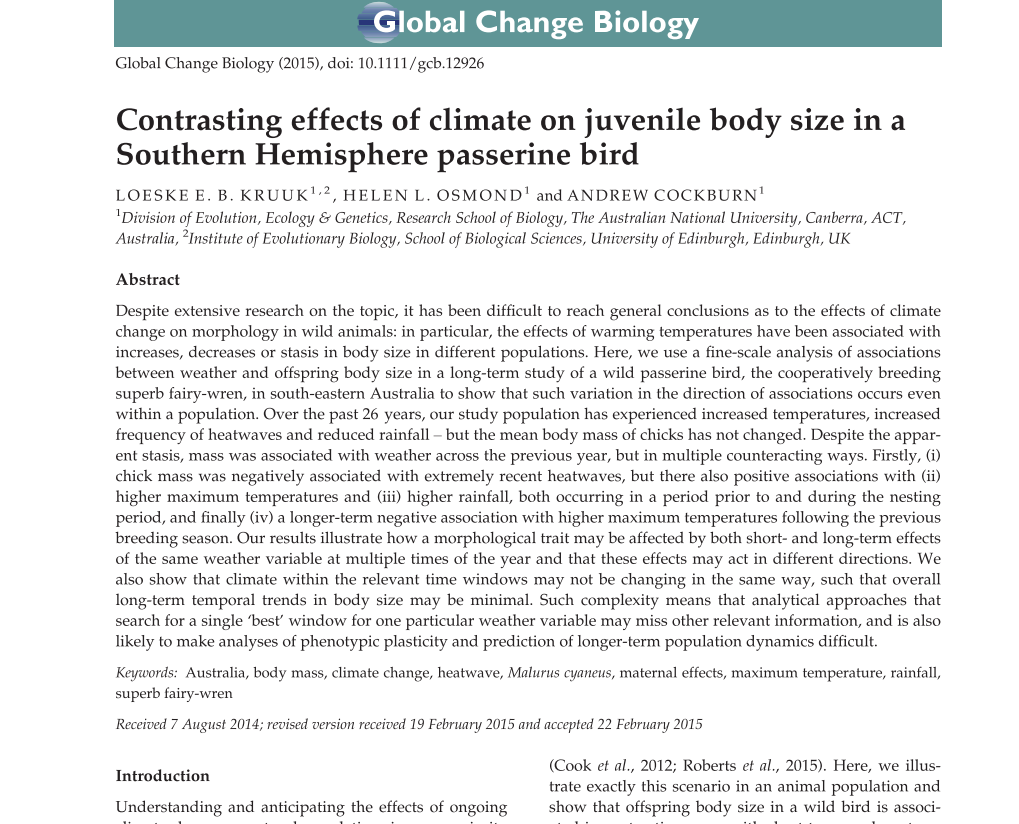 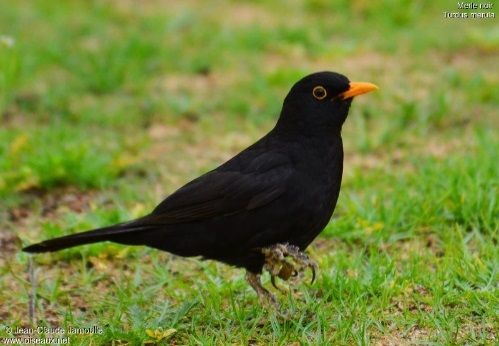 Raction norm body size climate / Net Primary Production
Controling for ...
Species variation (fixed effect)
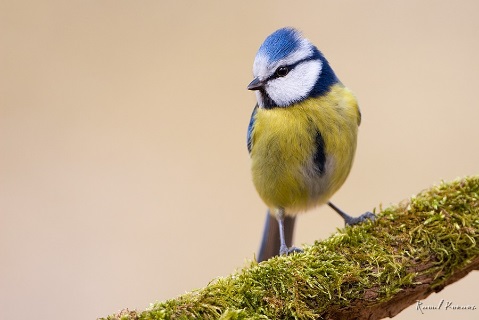 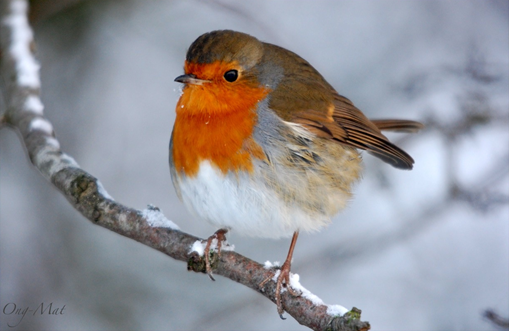 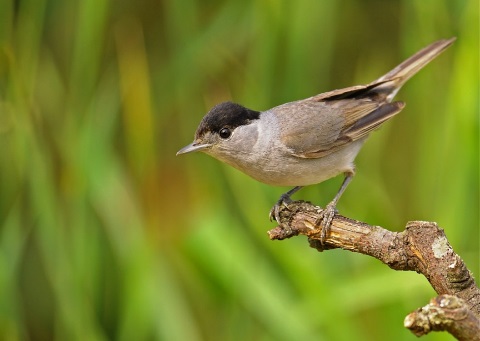 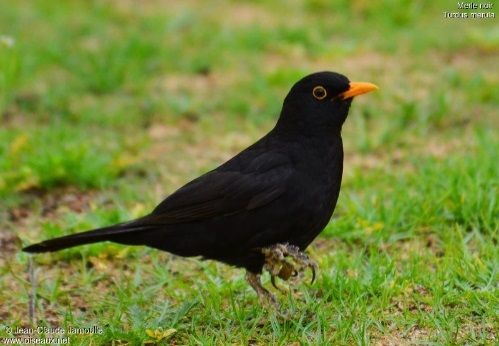 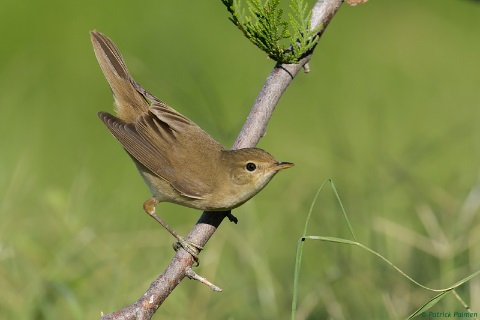 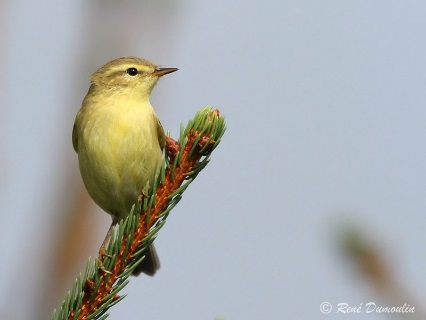 Raction norm climate / Net Primary Production body size
Controling for ...
Species variation (fixed effect)
Wing growth (juveniles) (fixed effect of julian date)
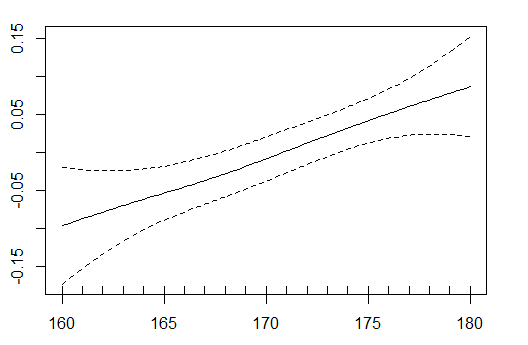 Wing length
Julian days
Raction norm climate / Net Primary Production body size
Controling for ...
Species variation (fixed effect)
Wing growth (juveniles) (fixed effect of julian date)
Change in protocol (new recommandations in 2000)
Raction norm climate / Net Primary Production body size
Controling for ...
Species variation (fixed effect)
Wing growth (juveniles) (fixed effect of julian date)
Change in protocol
Random observer variation (random effect observer)
	+ checking for observer repeatability
Random variation in space (random effect of site)
Random variation in time (random effect of year)